ECC Panther Sports Shooting
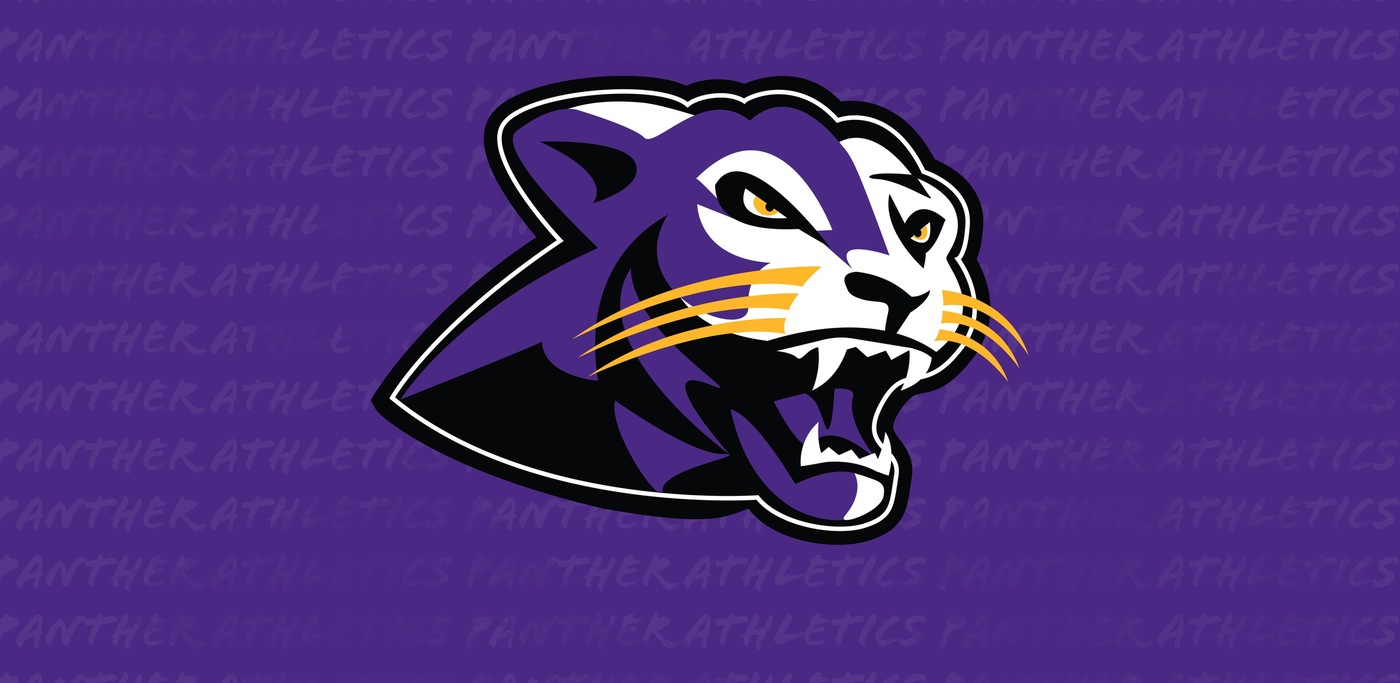 ECC Panther Sports Shooting
Travel to meets.  When not shooting we explore.
Kitt Peak National Observatory
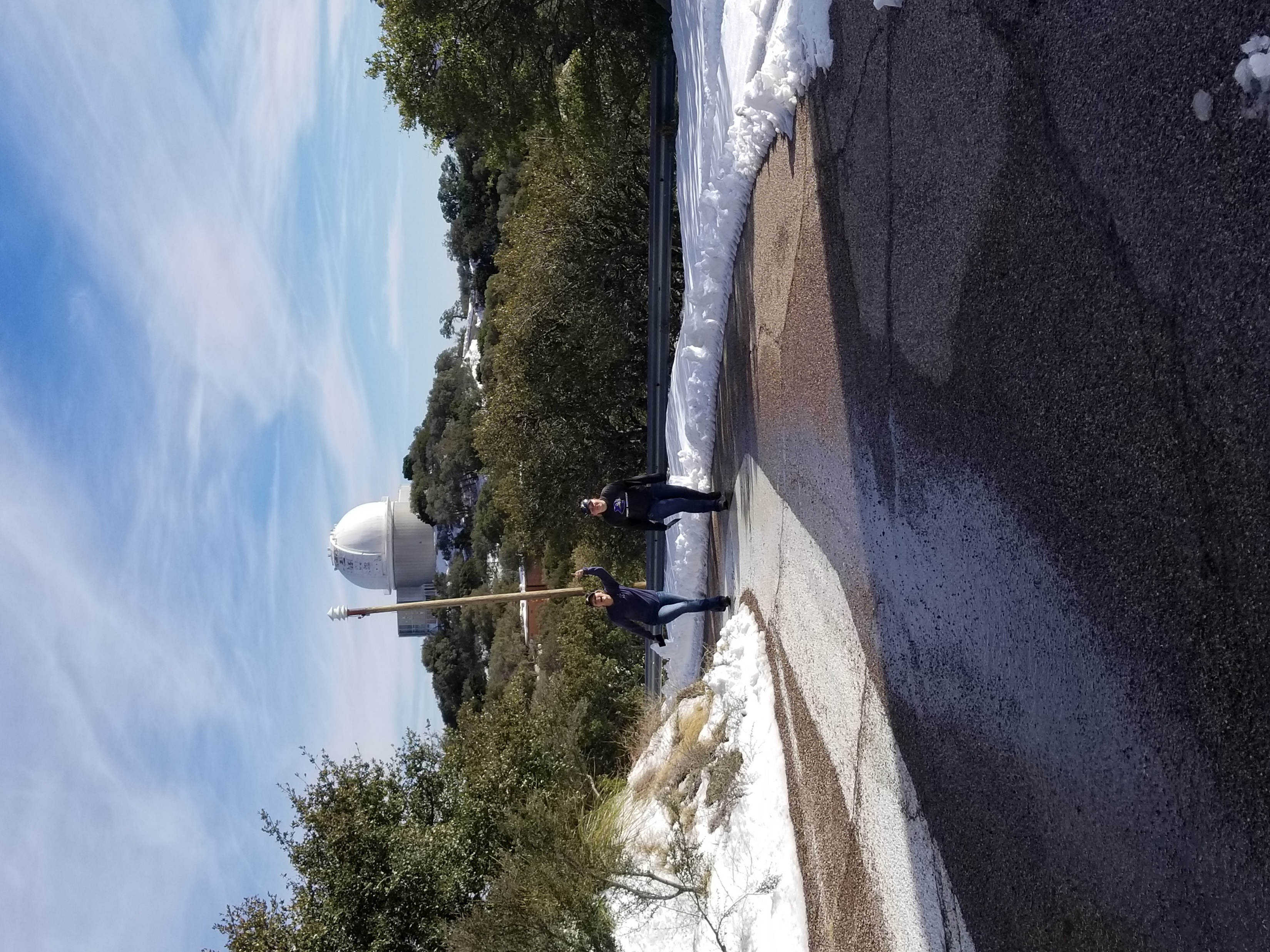 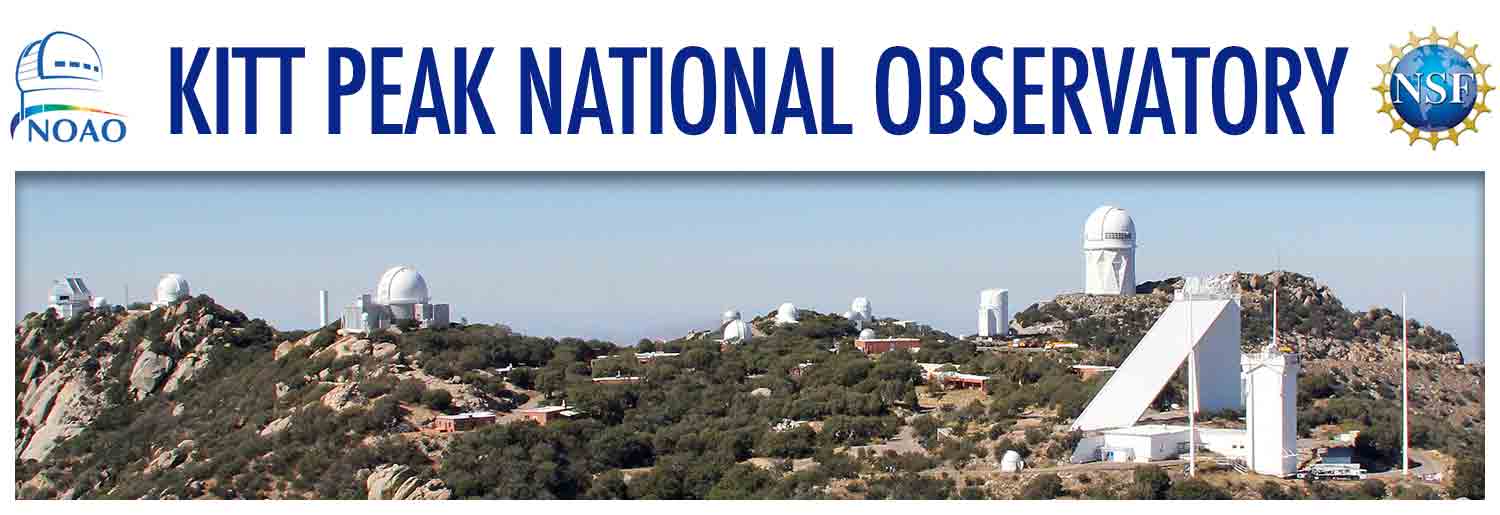 Between events we travelTucson AZ Spring Nationals
ECC Panther Sports Shooting
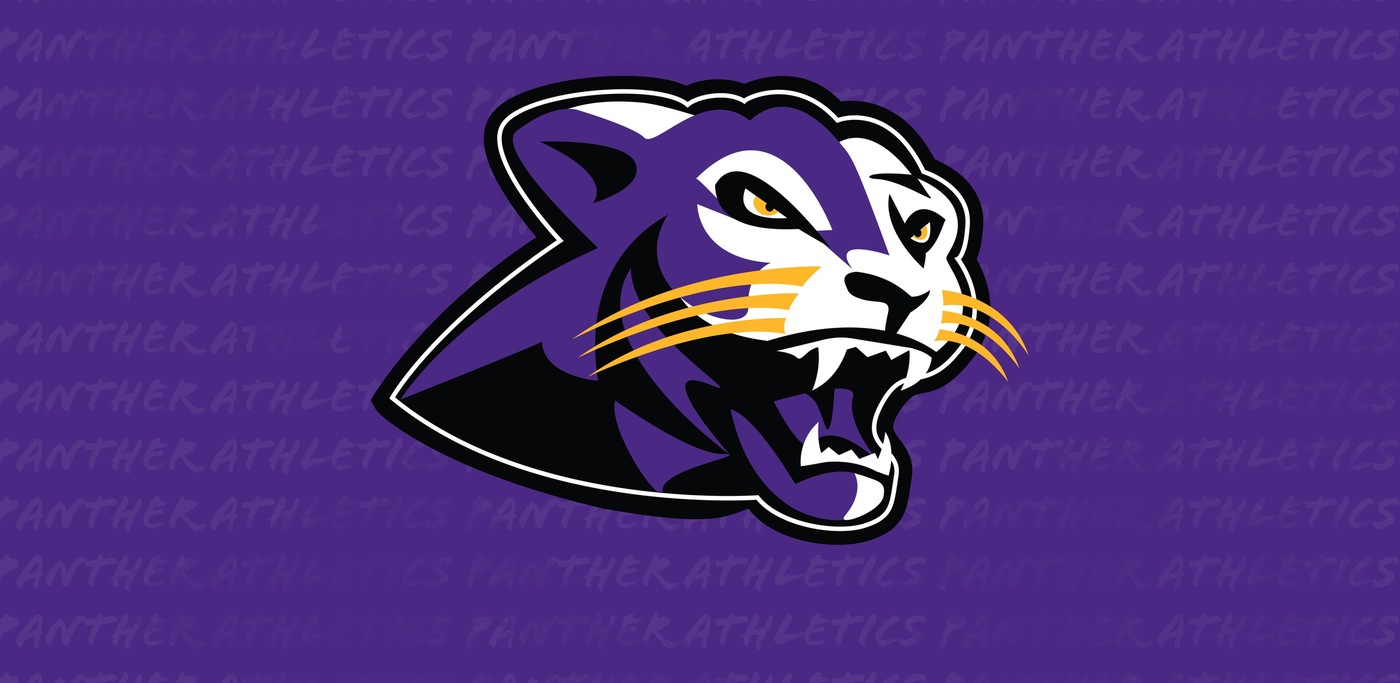 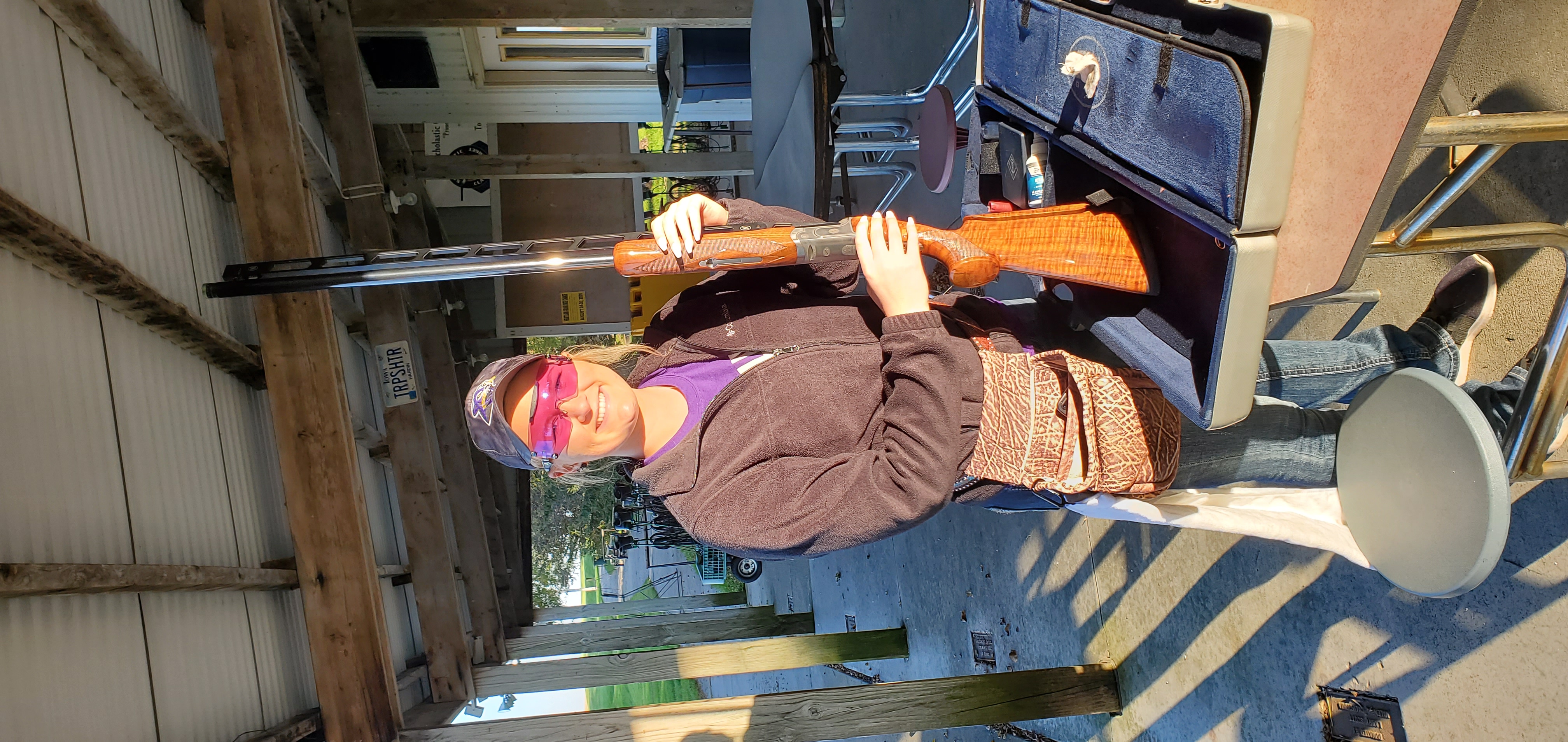 ECC Panther Sports Shooting
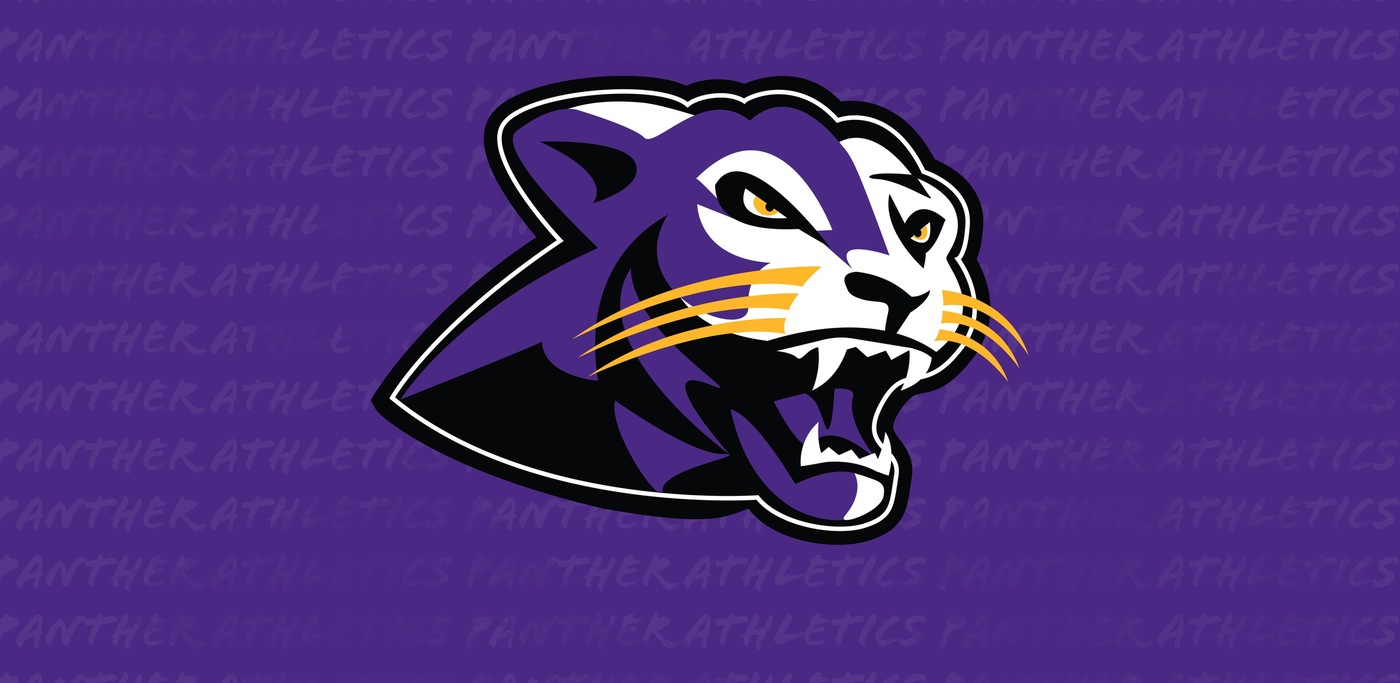 ECC Panther Sports Shooting
Between events we travelTucson AZ Spring Nationals 
Titan Missile Museum, Green Valley Arizona
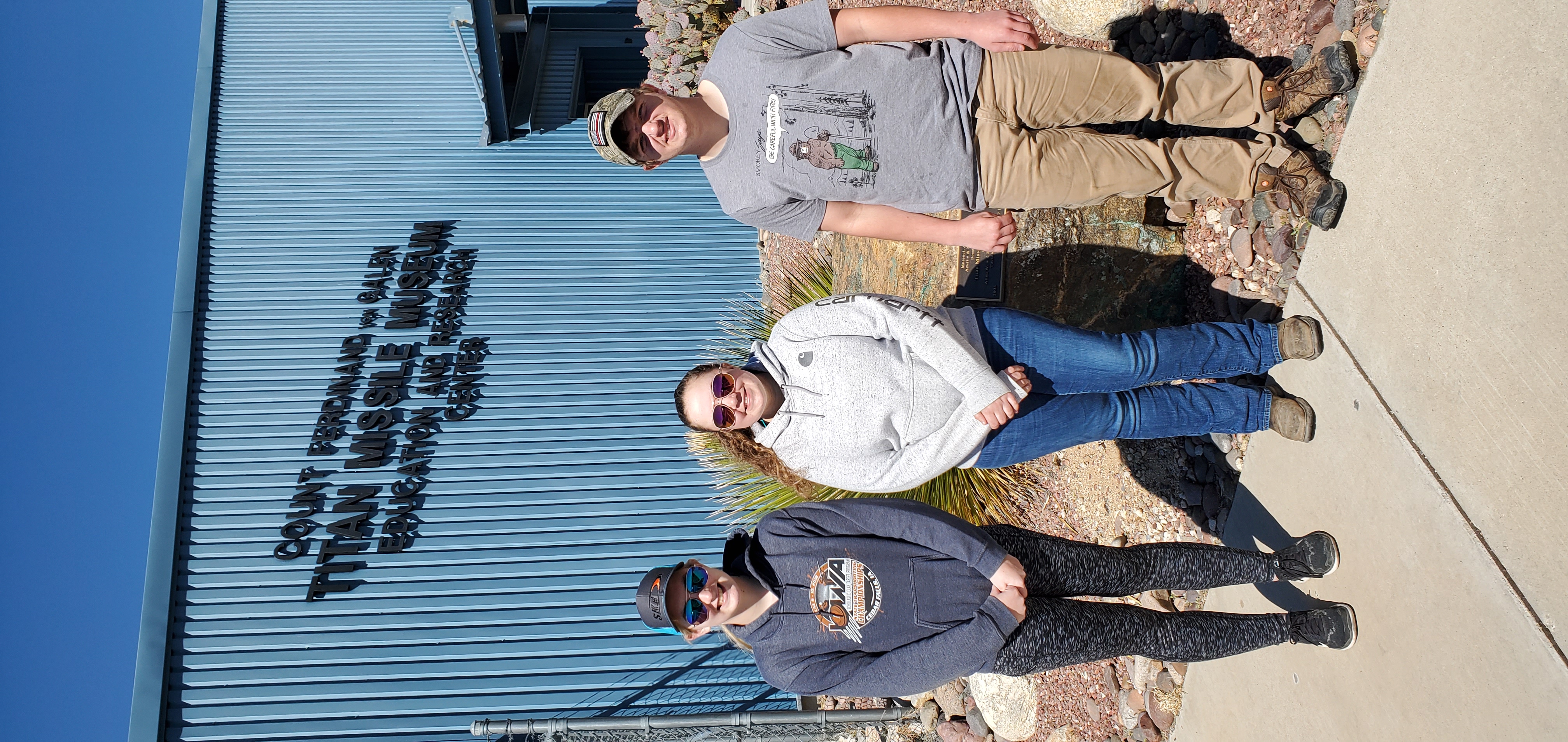 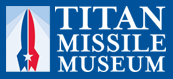 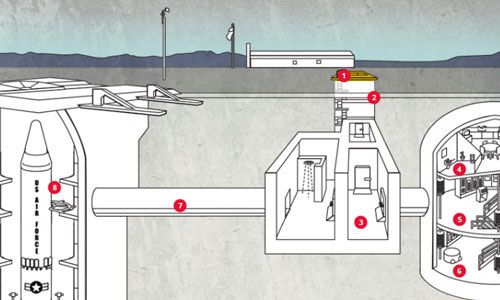 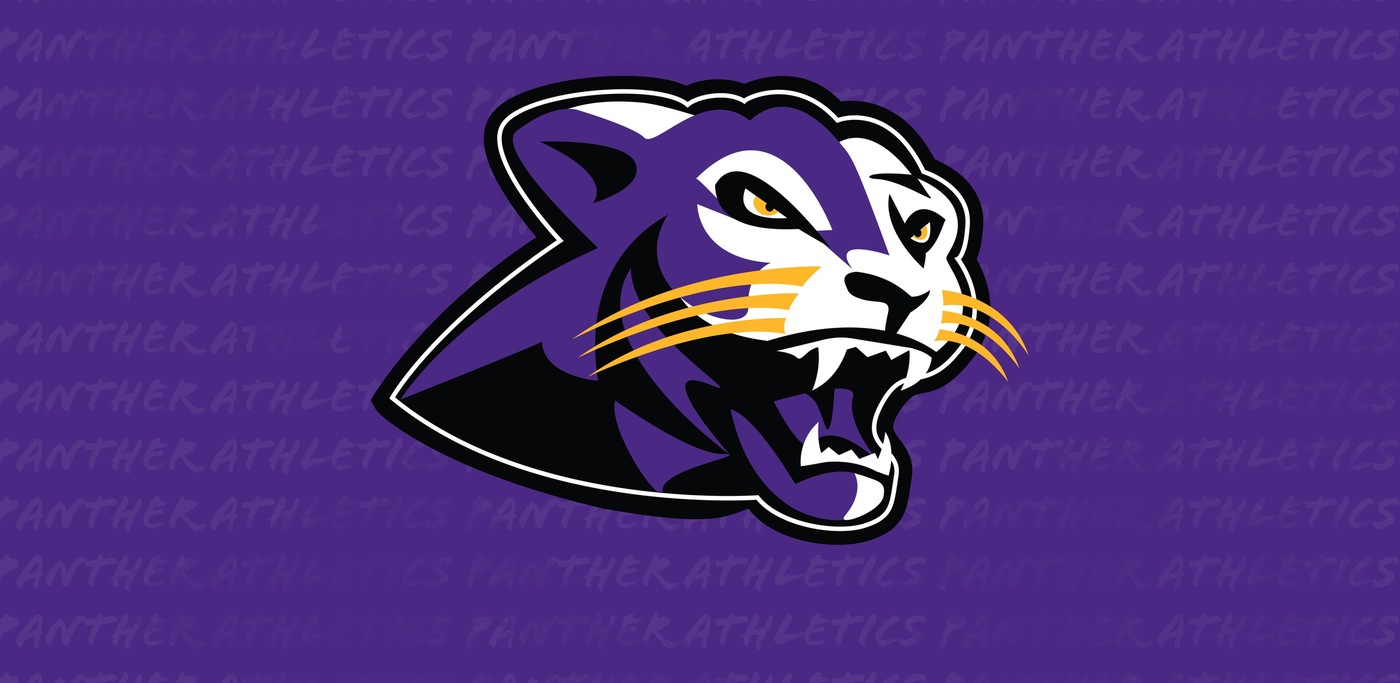 ECC Panther Sports Shooting
National trapshooting Hall of Fame Sparta Illinois
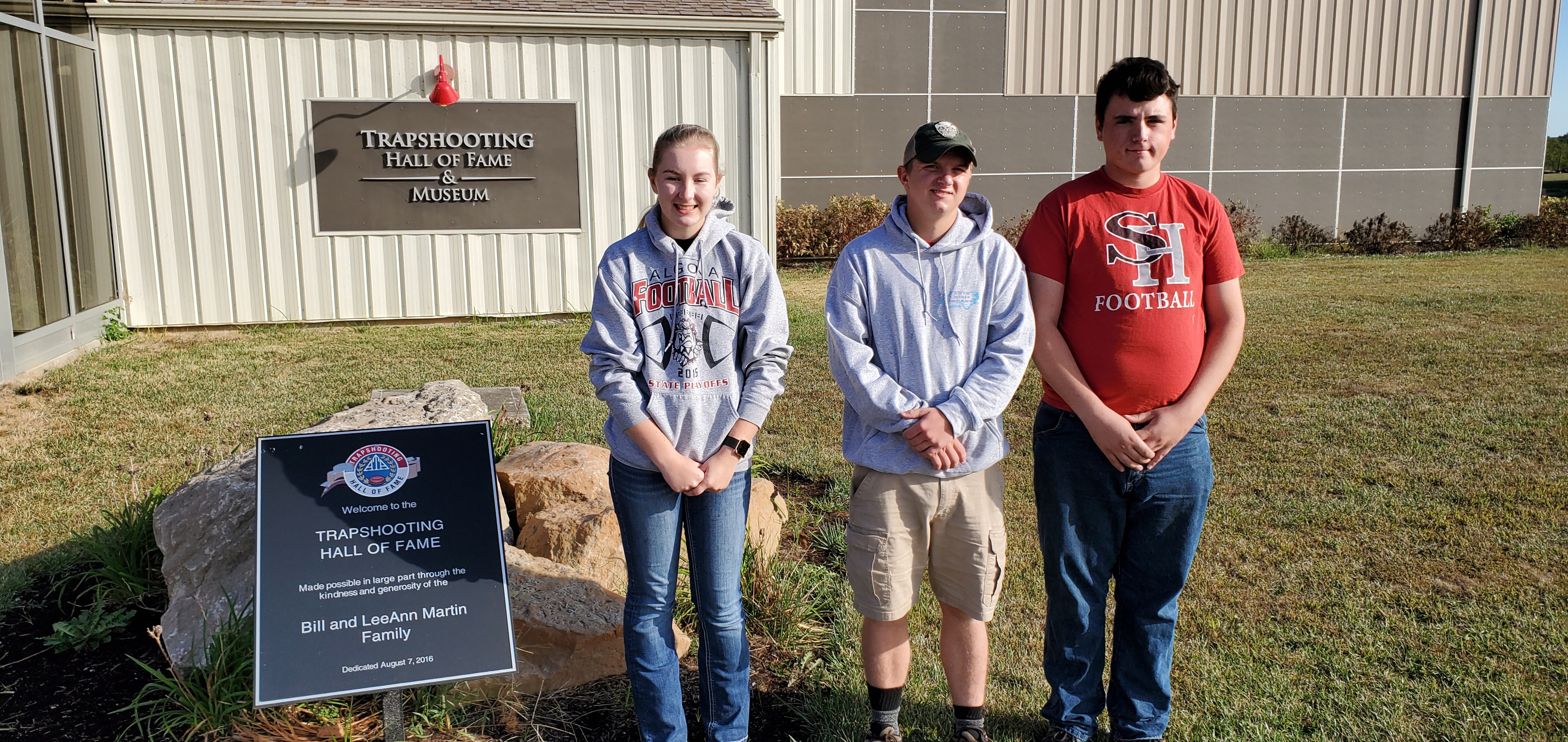 ECC Panther Sports Shooting
Panthers win more national titles at the Dixie Nationals, Bostik North Carolina
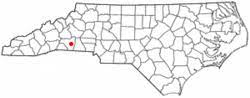 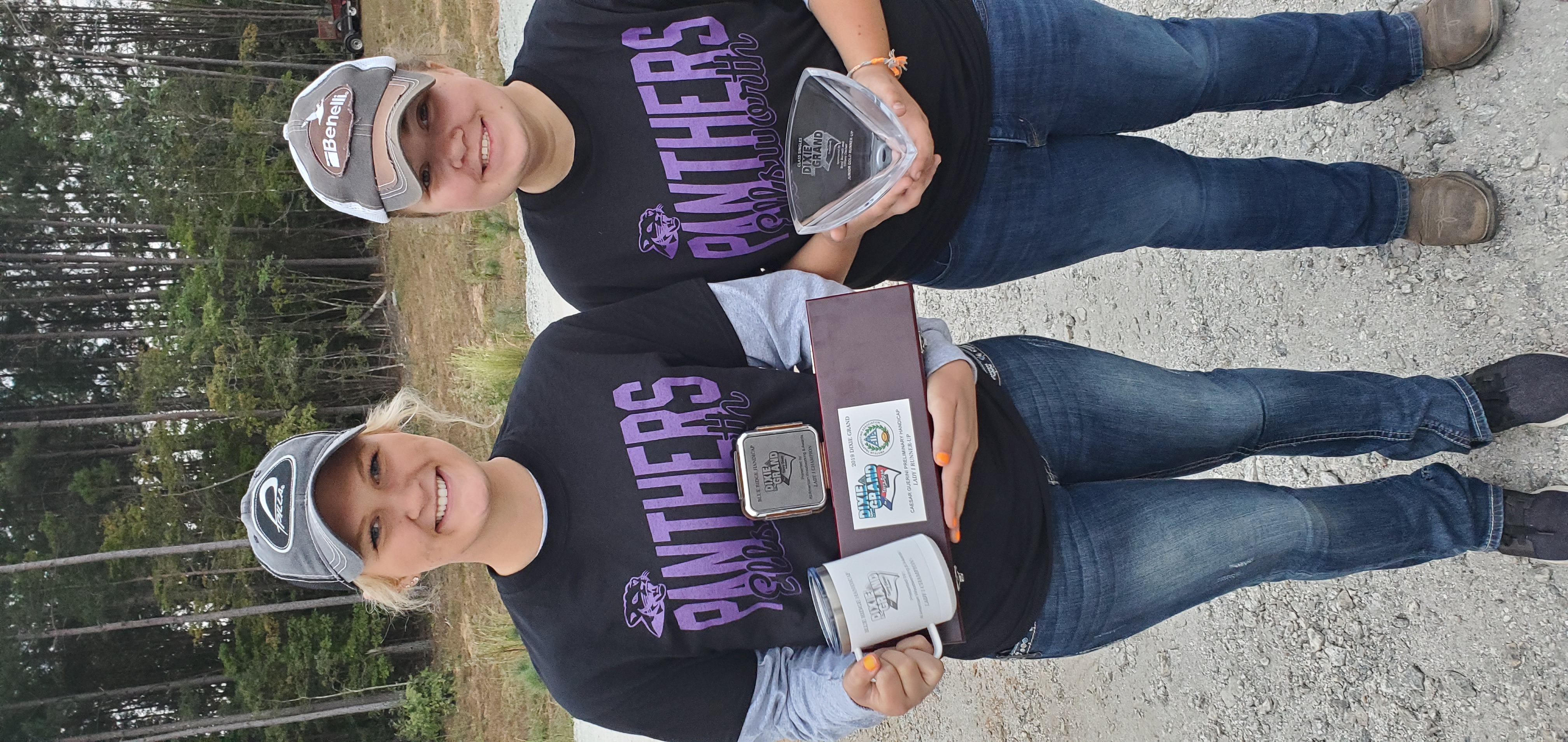 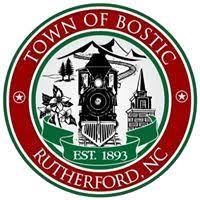 ECC Panther Sports Shooting
Dixie Grand National Trapshooting, Bostik North Carolina
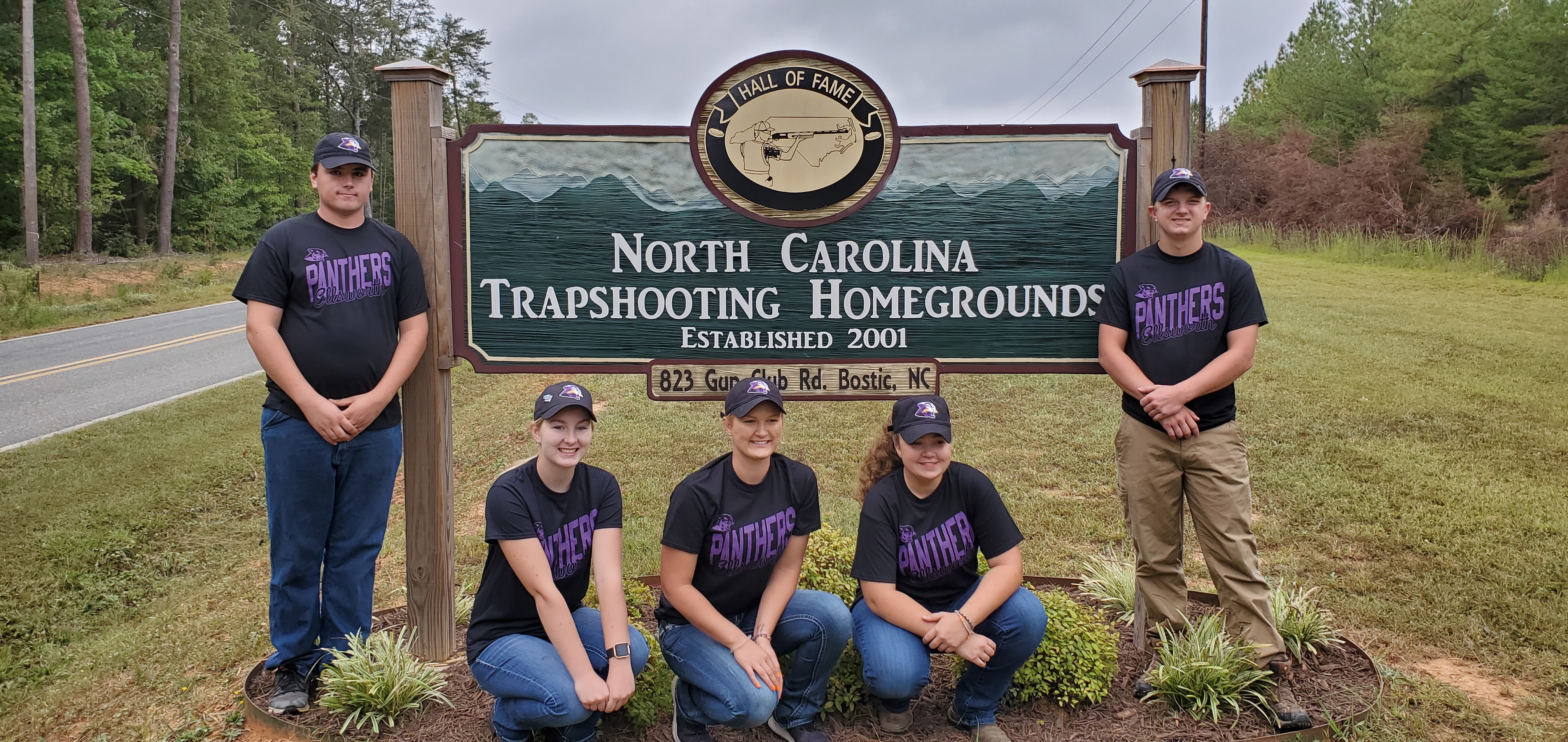 ECC Panther Sports Shooting
Dixie Grand National event, Bostick, North Carolina
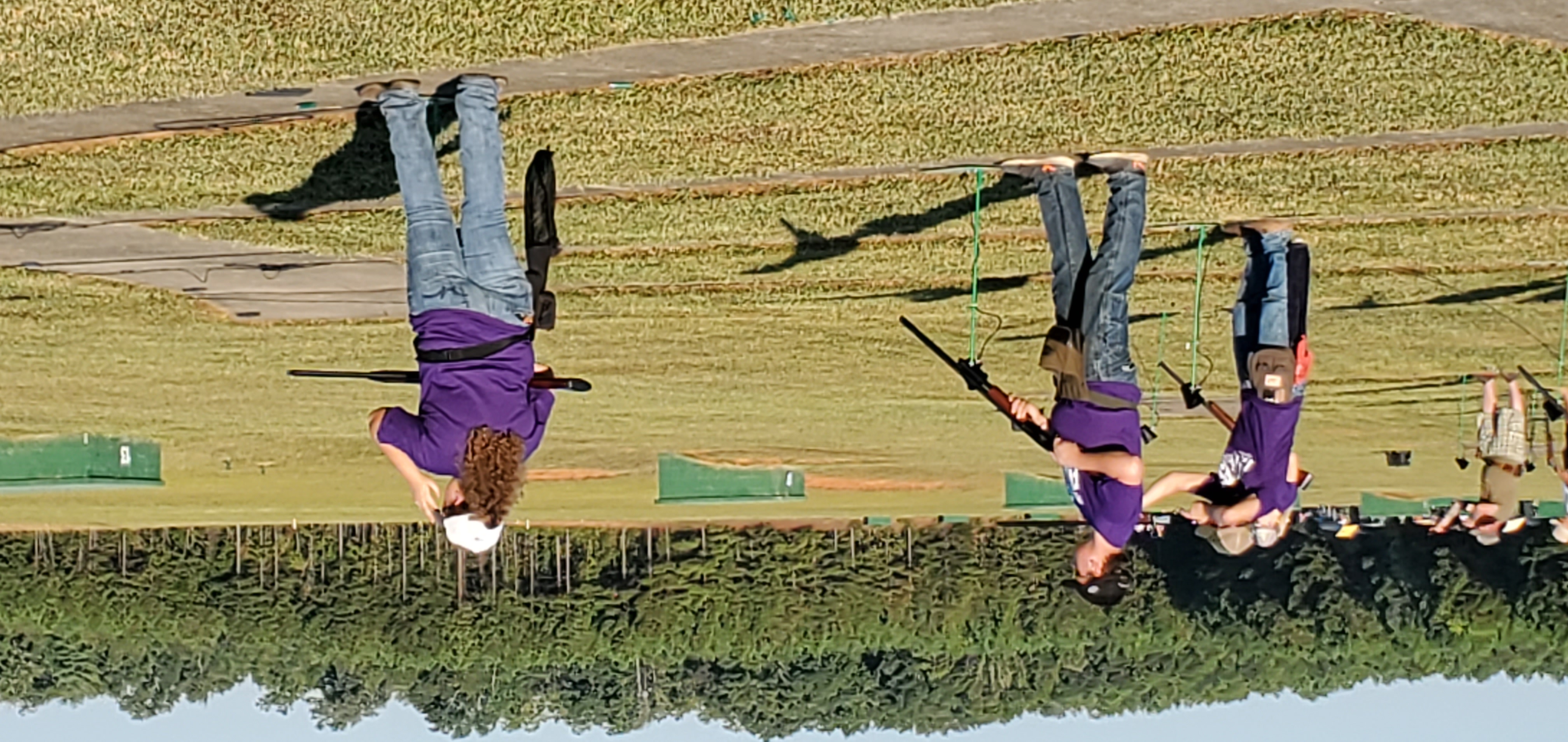 ECC Panther Sports Shooting
More wins
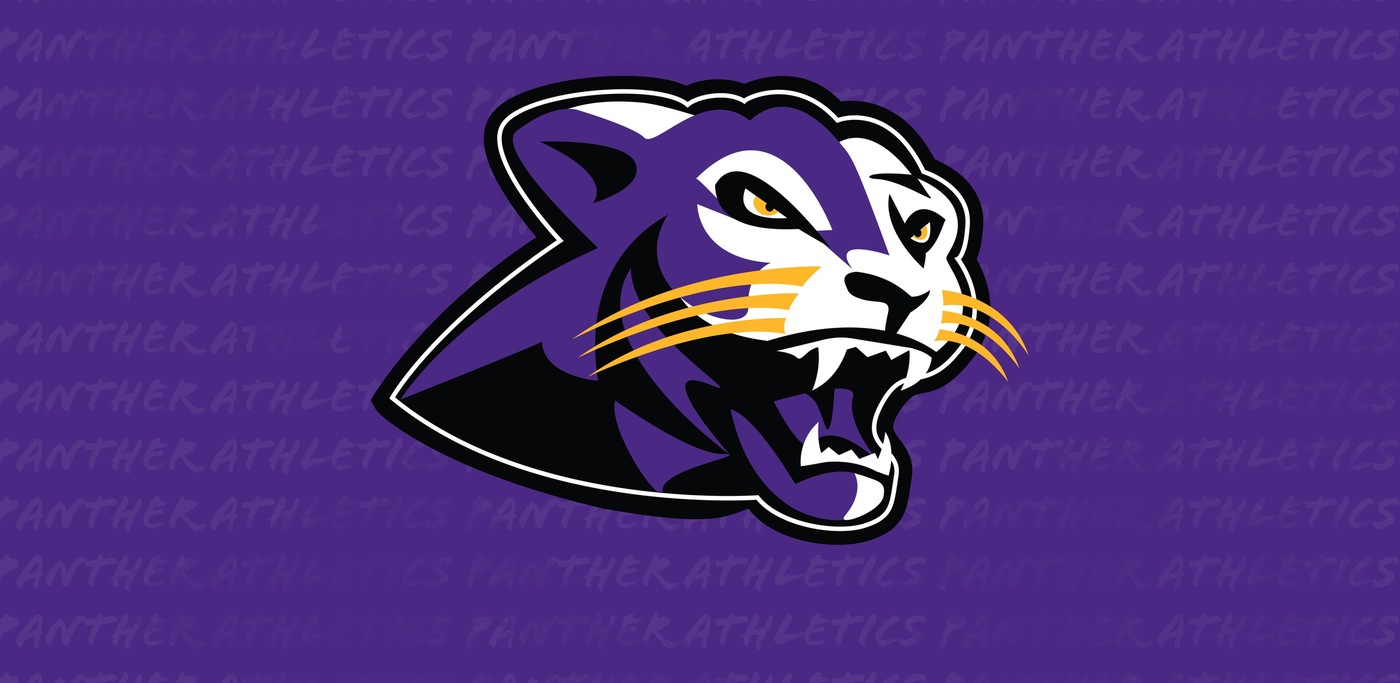 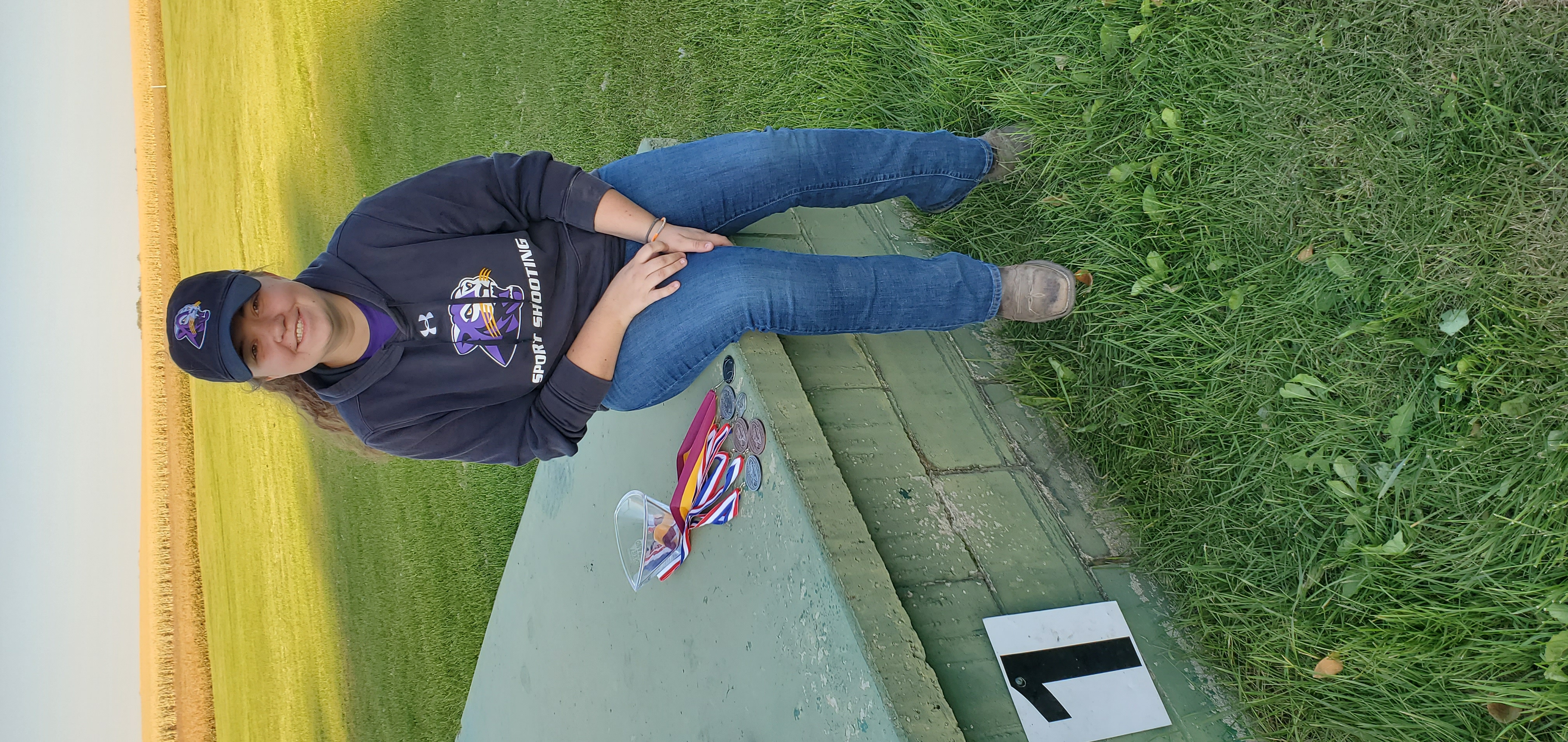 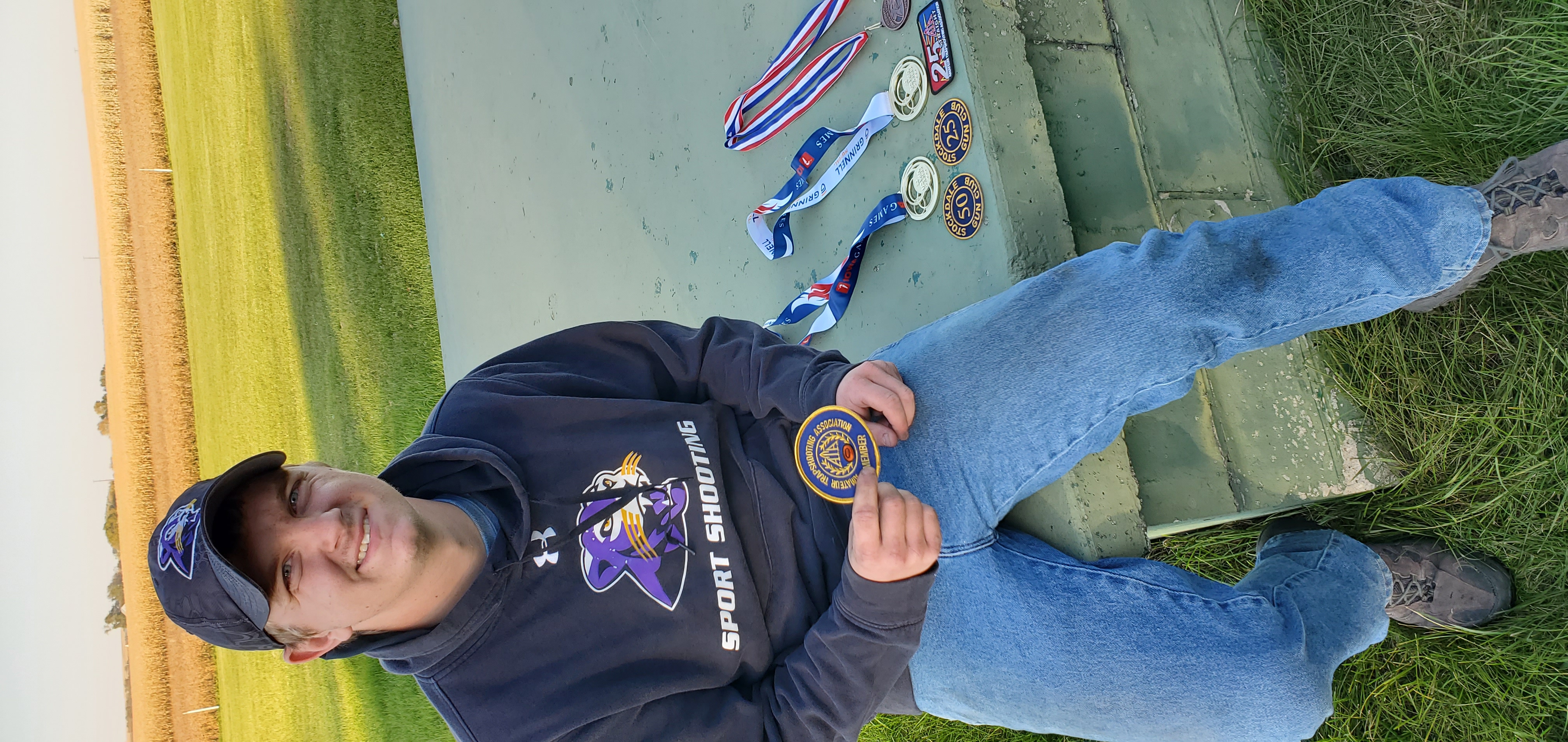 ECC Panther Sports Shooting
Ready for anything
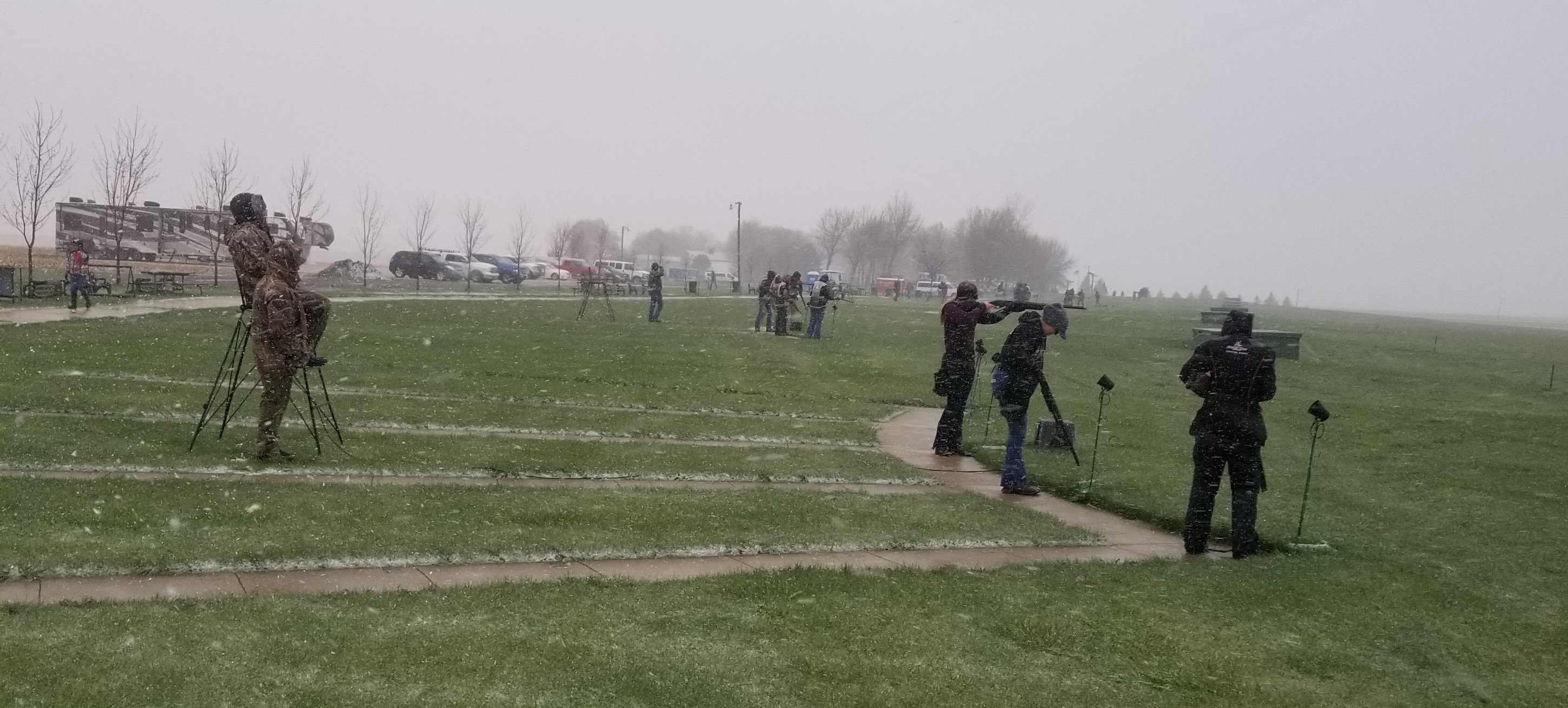 ECC Panther Sports Shooting
On the season
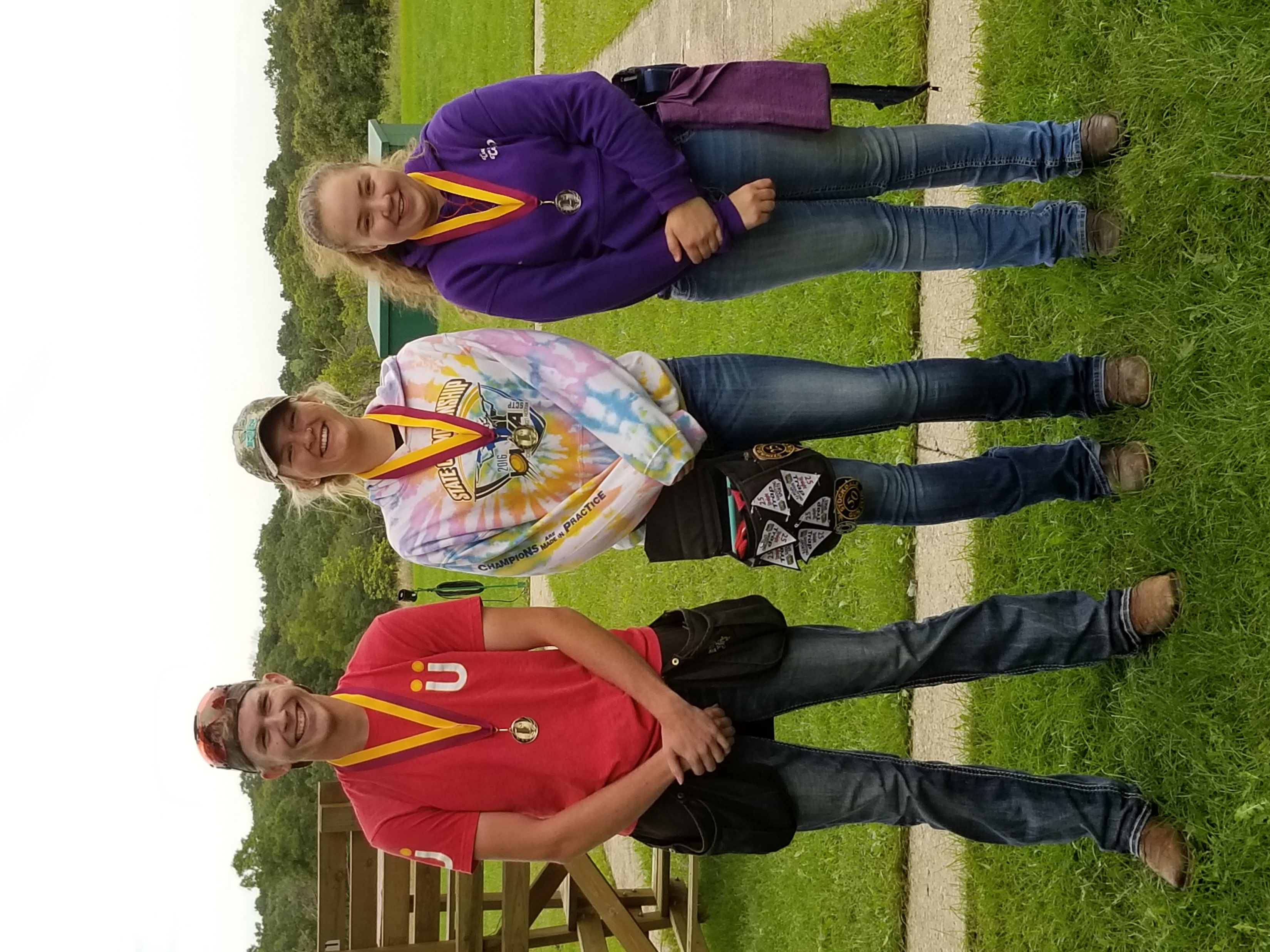 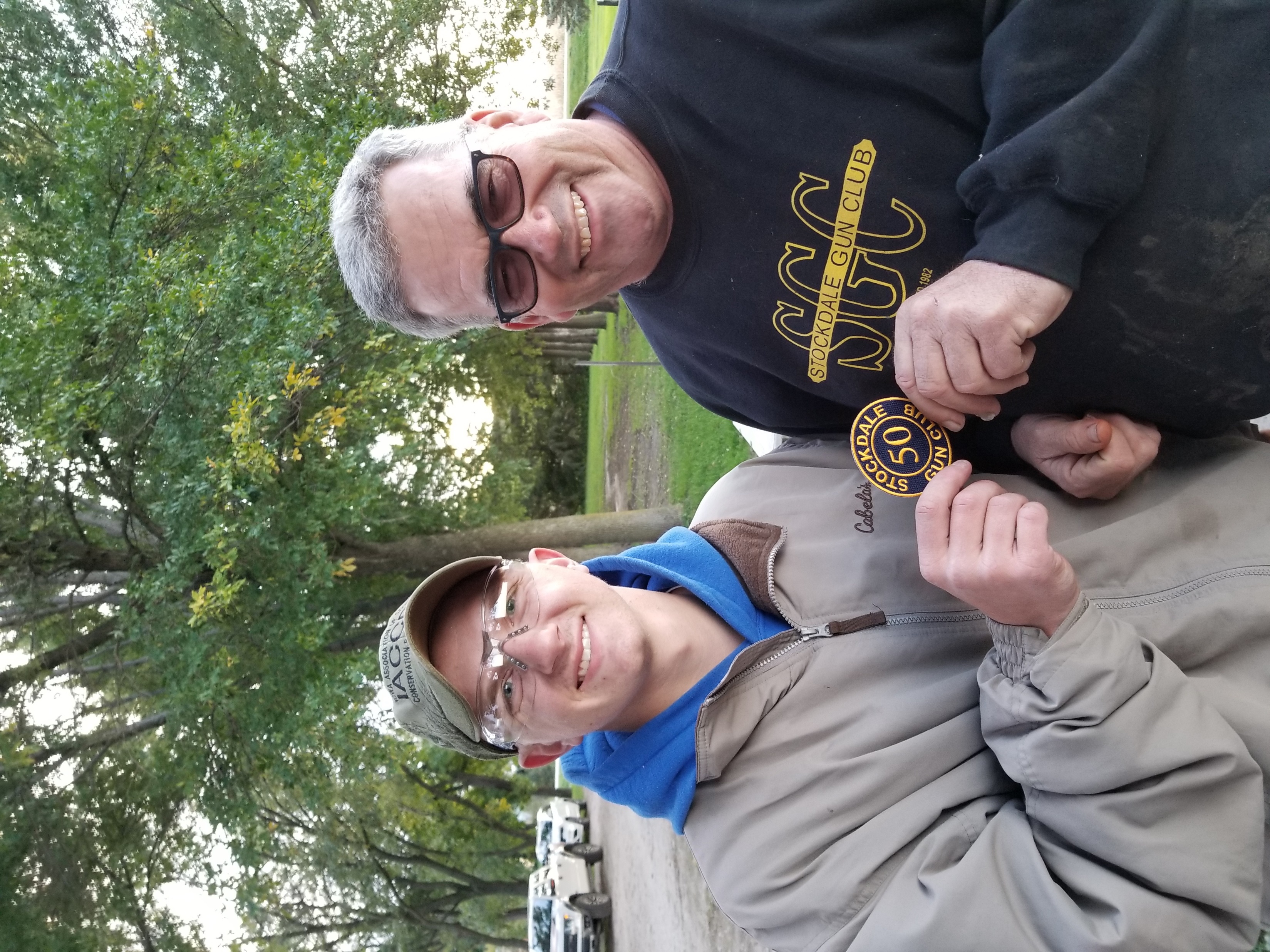 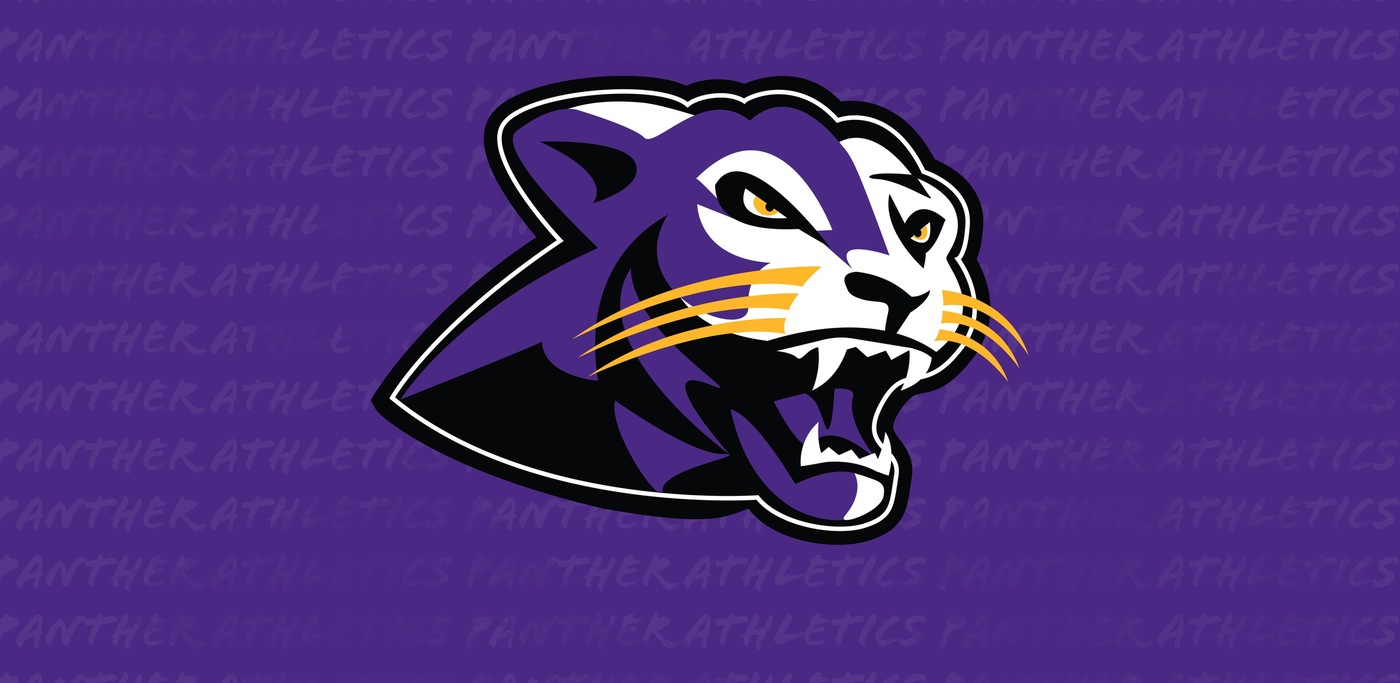 ECC Panther Sports Shooting
Look Point Shoot
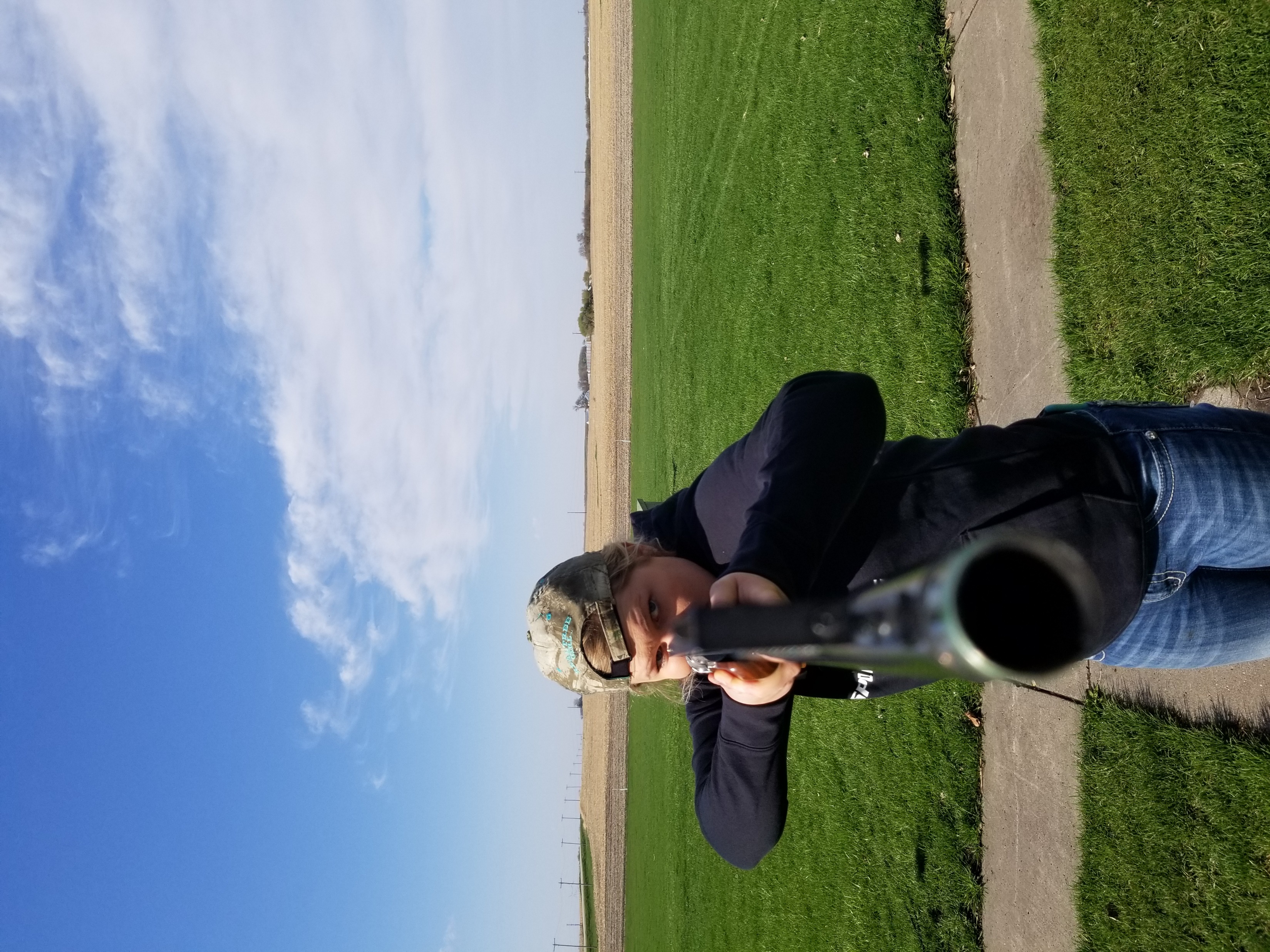 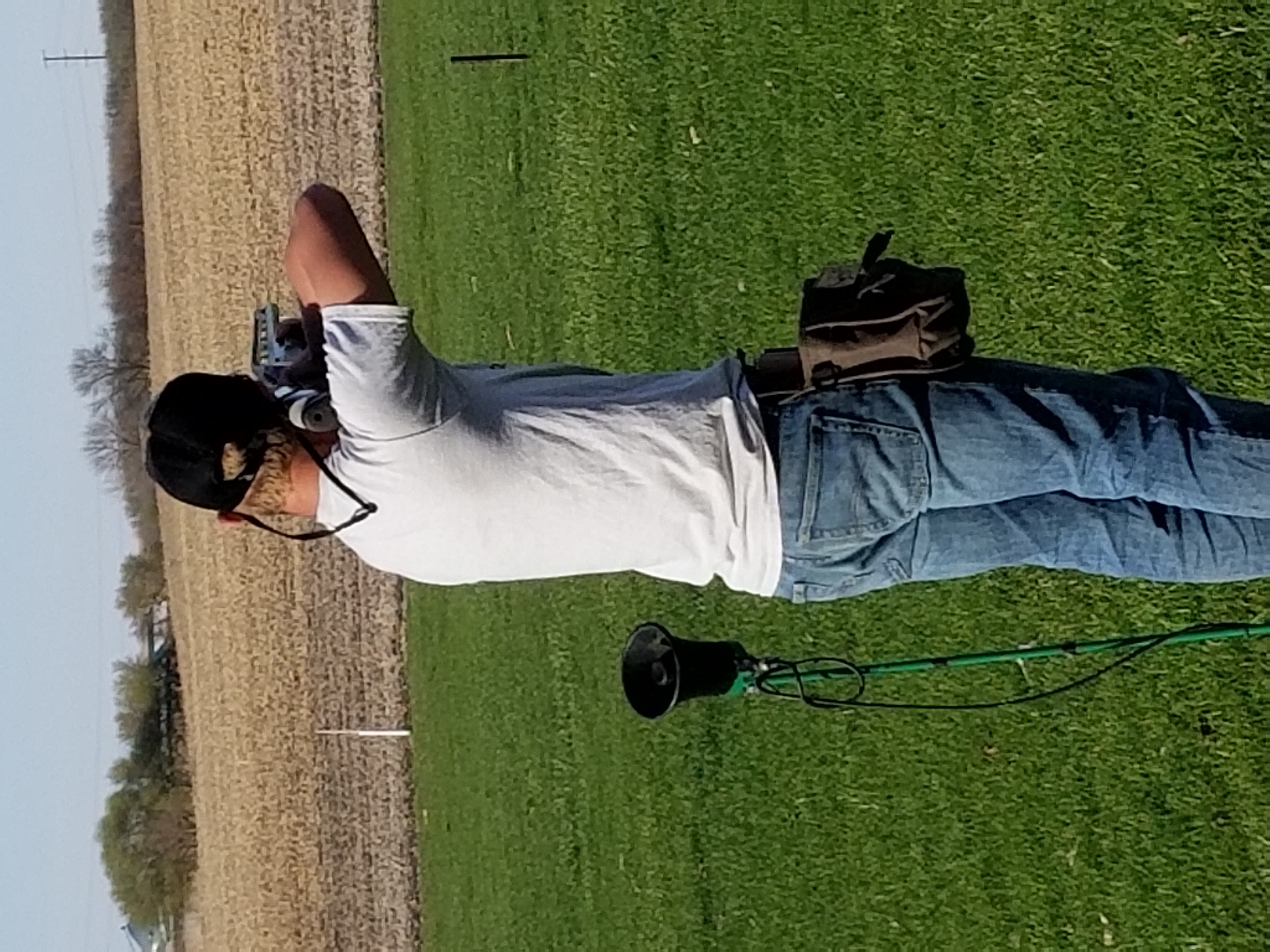 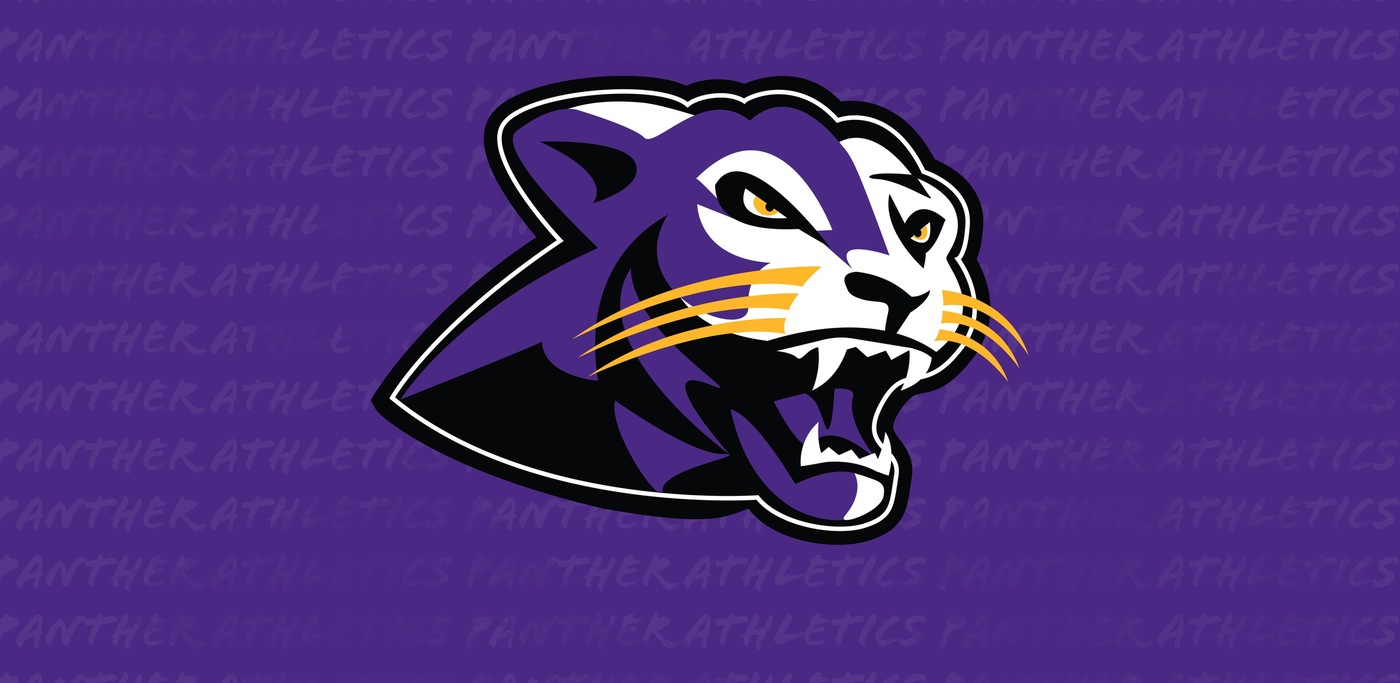 ECC Panther Sports Shooting
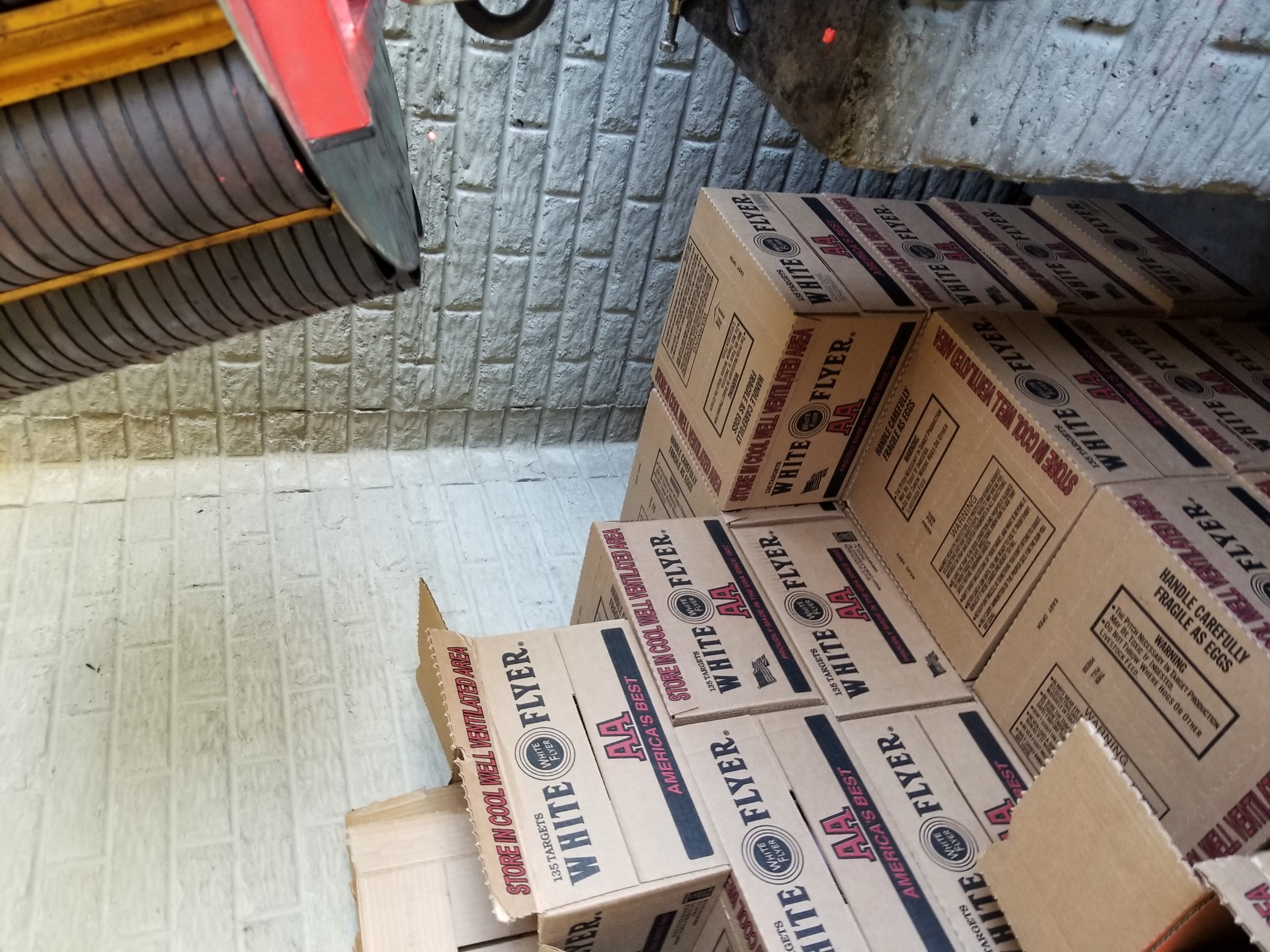 ECC Panther Sports Shooting
100 x 100
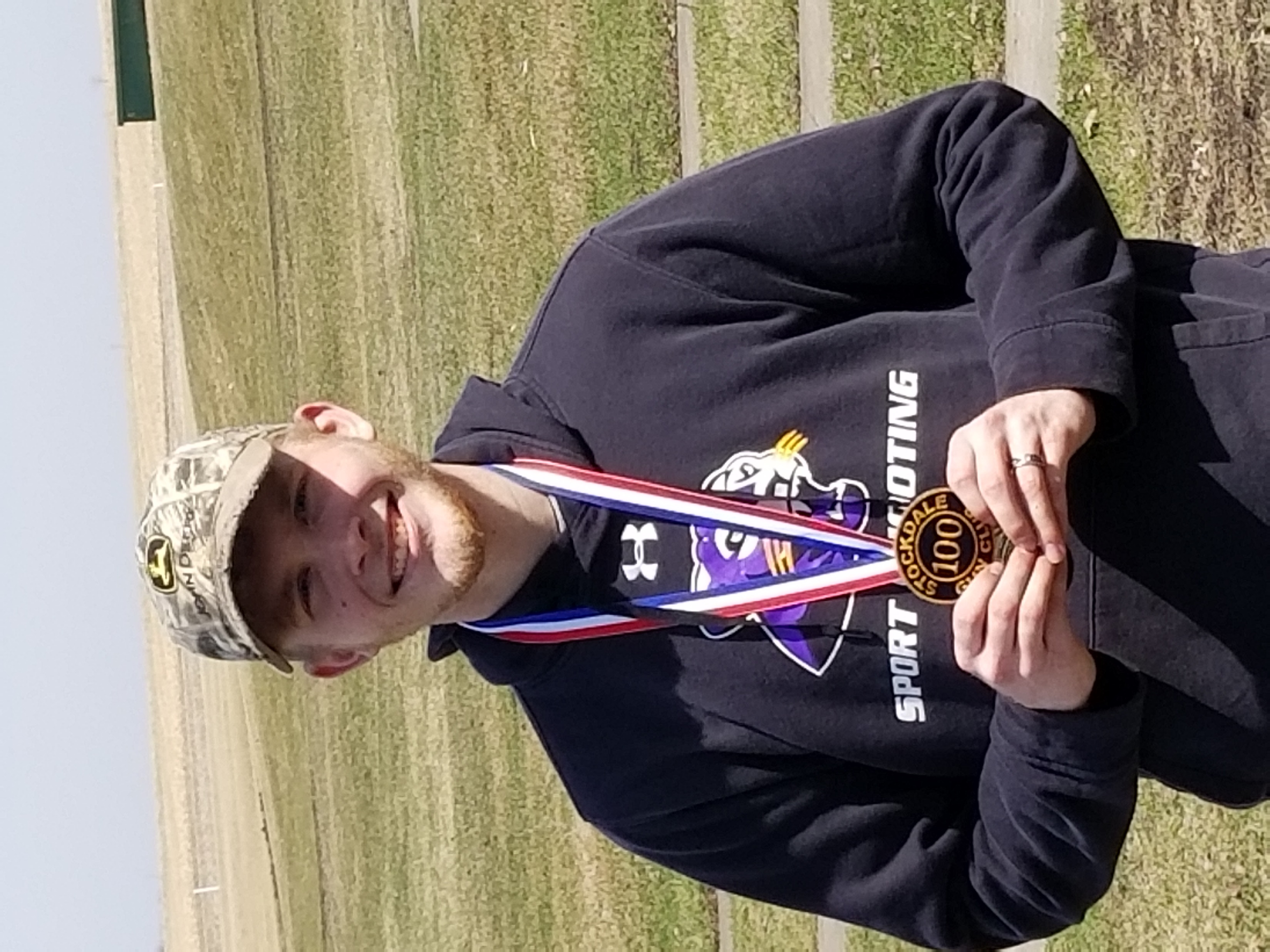 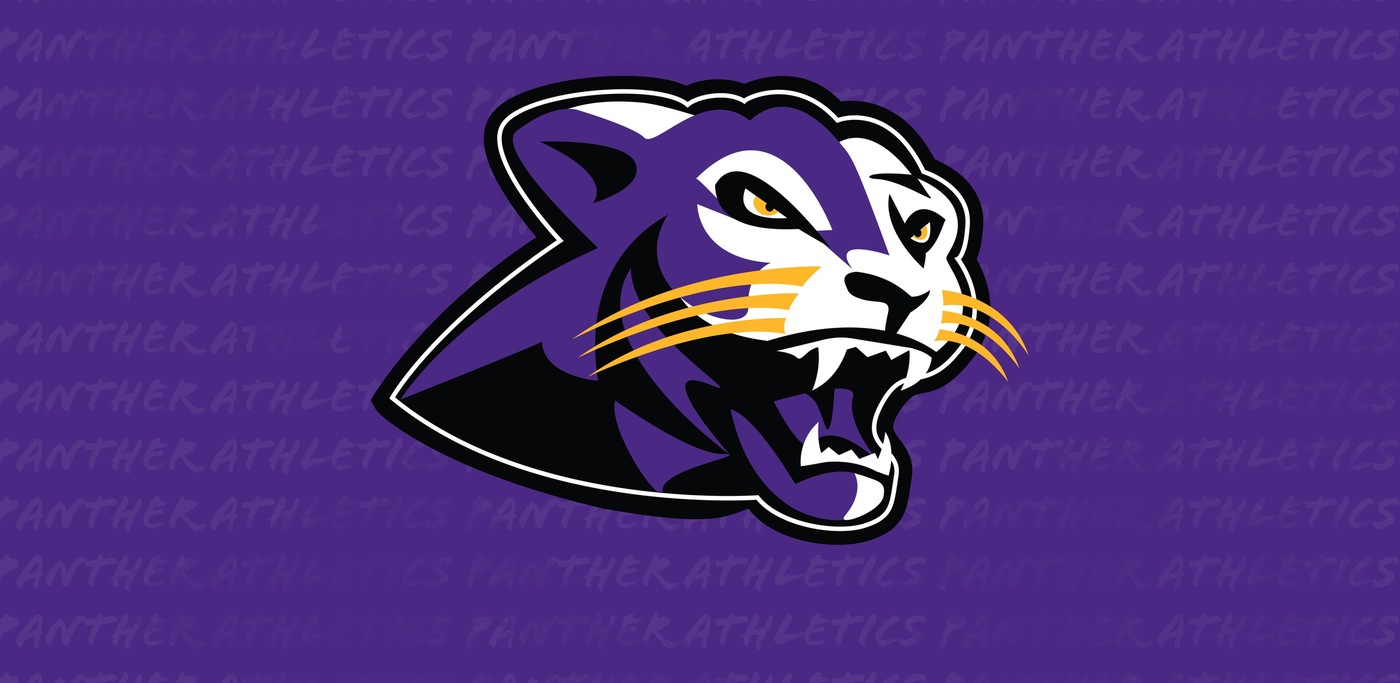 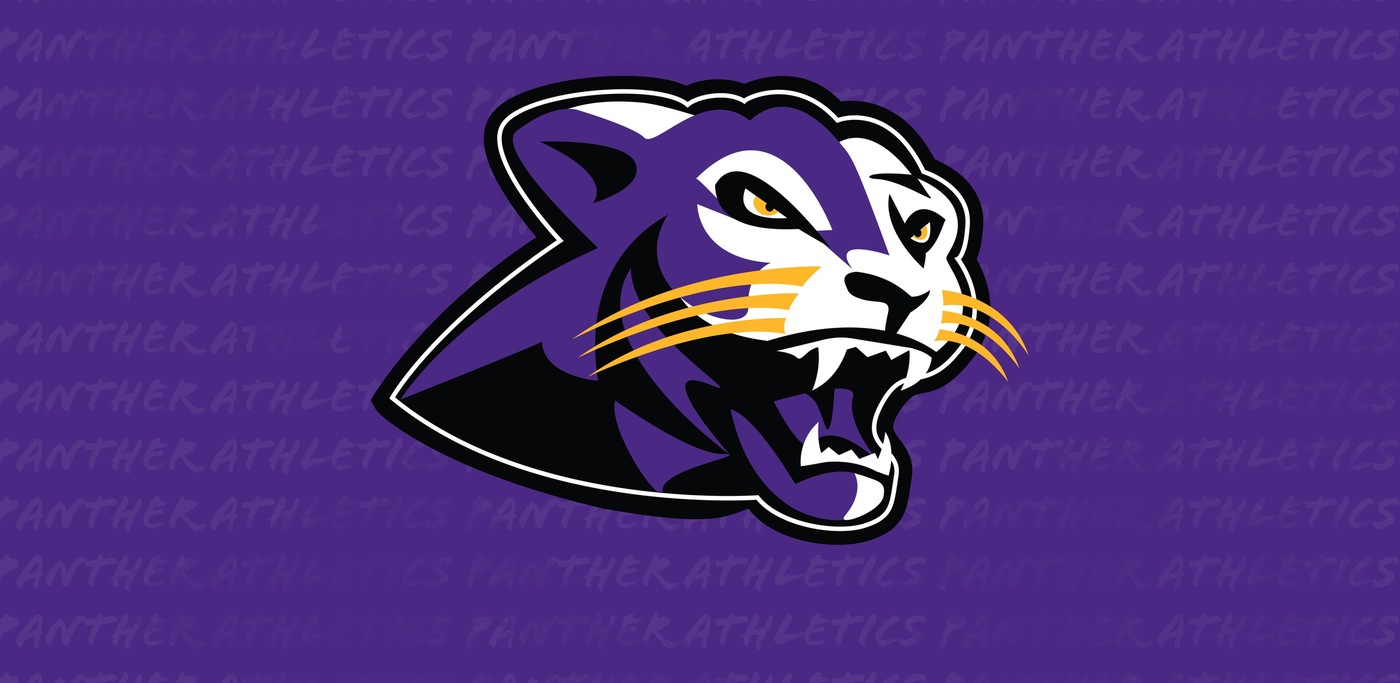 ECC Panther Sports Shooting
Winning
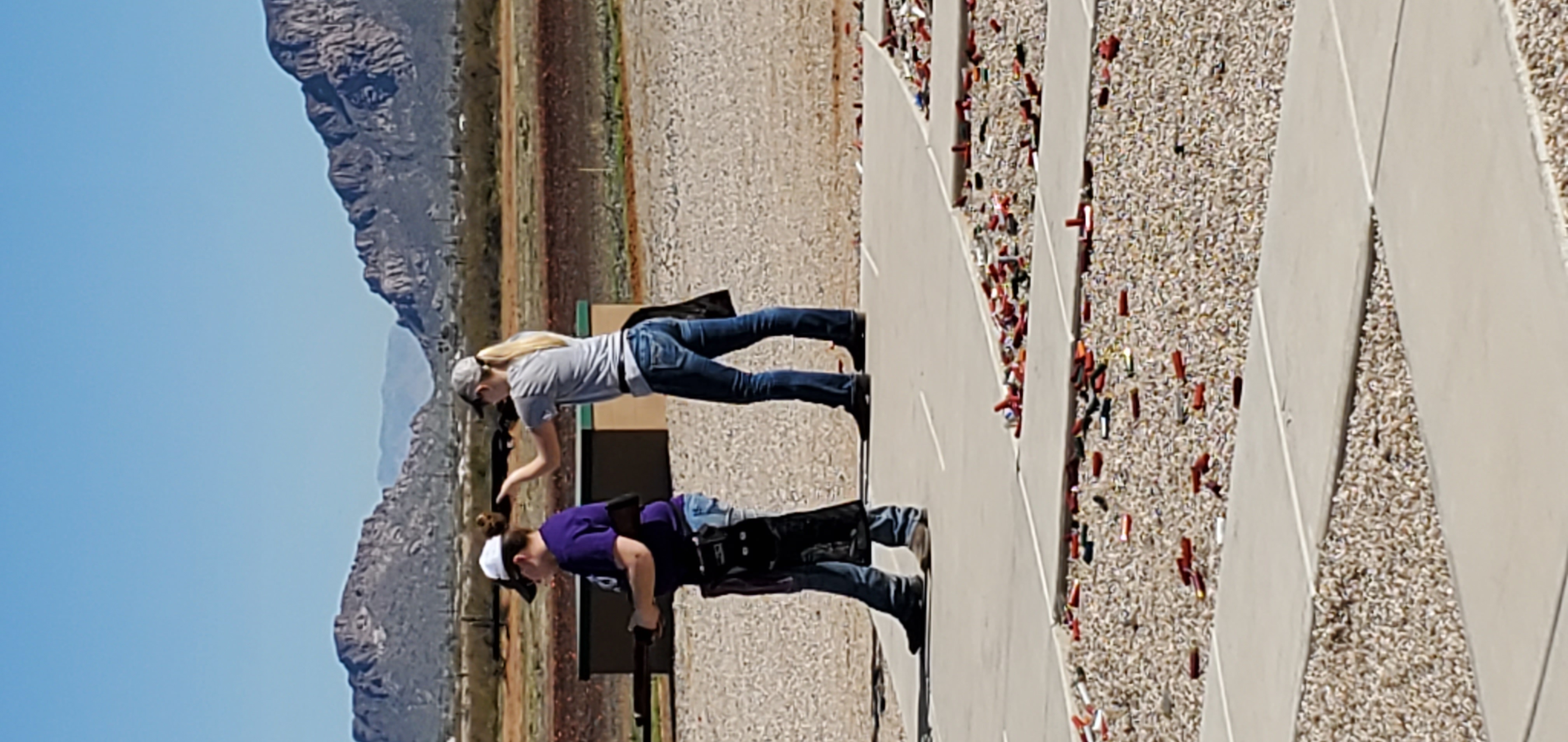 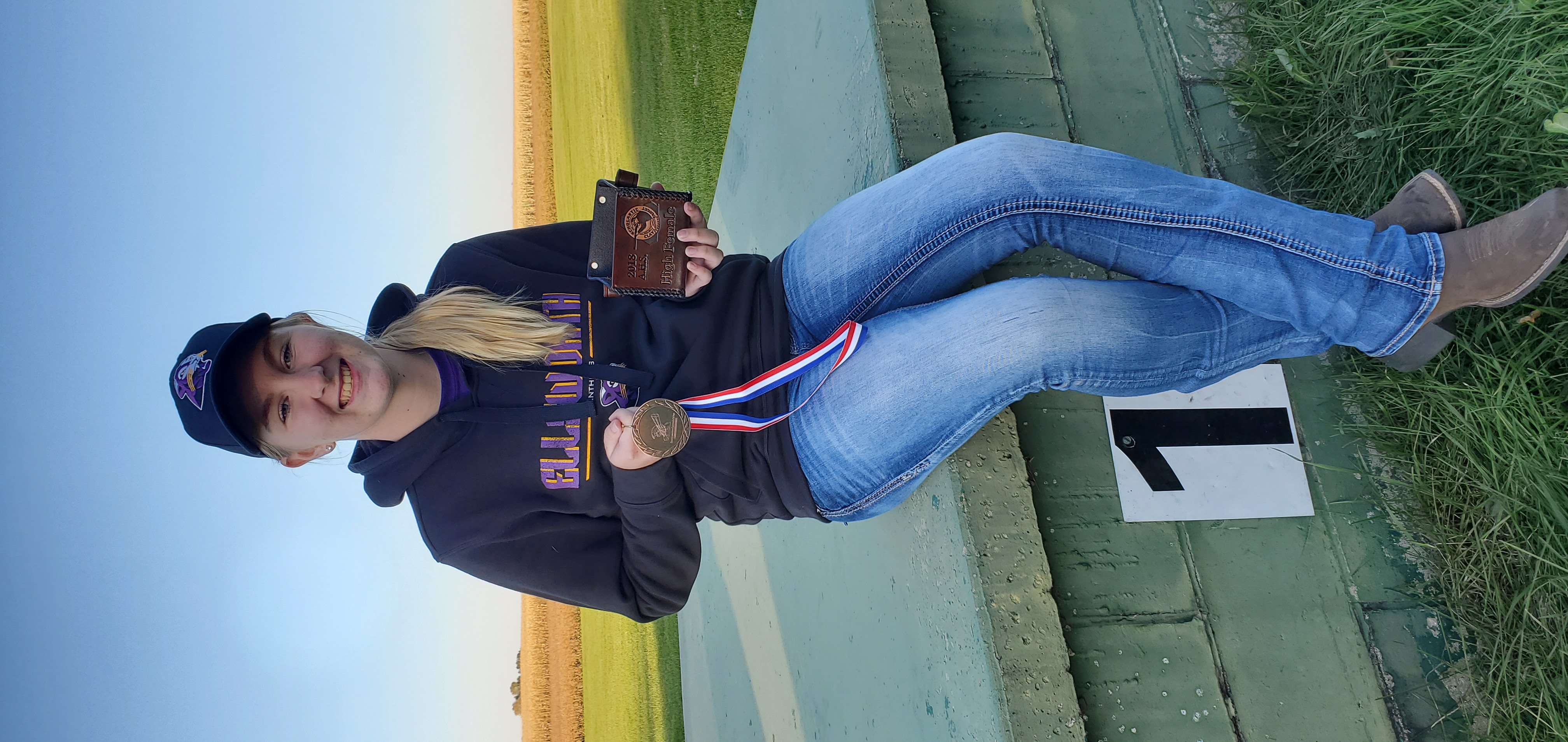 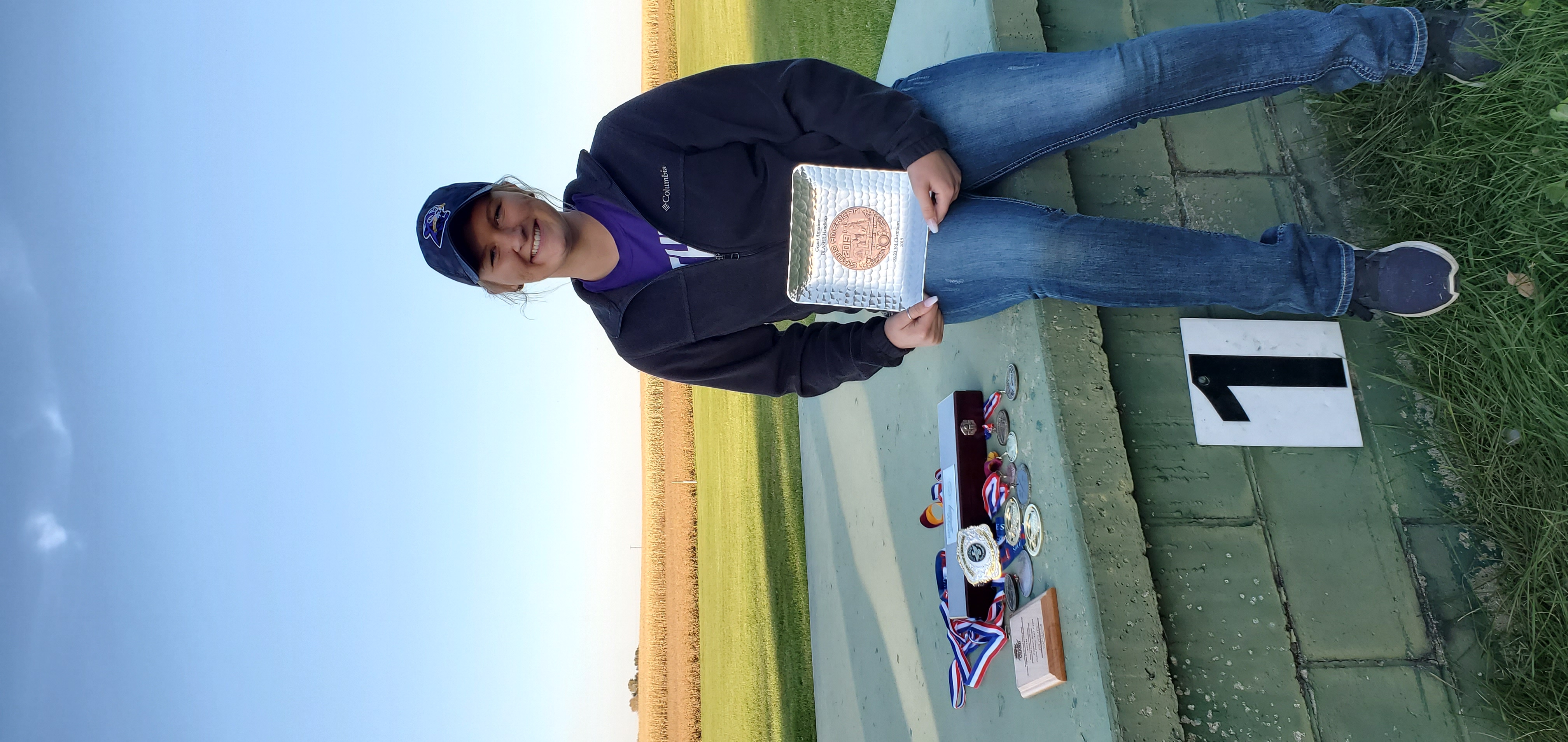 ECC Panther Sports Shooting
Mexico United State Boarder
Between events we like to explore
Spring National Trapshooting Event Tucson AZ
W International ST Nogales AZ at the beginning ofInterstate I-19
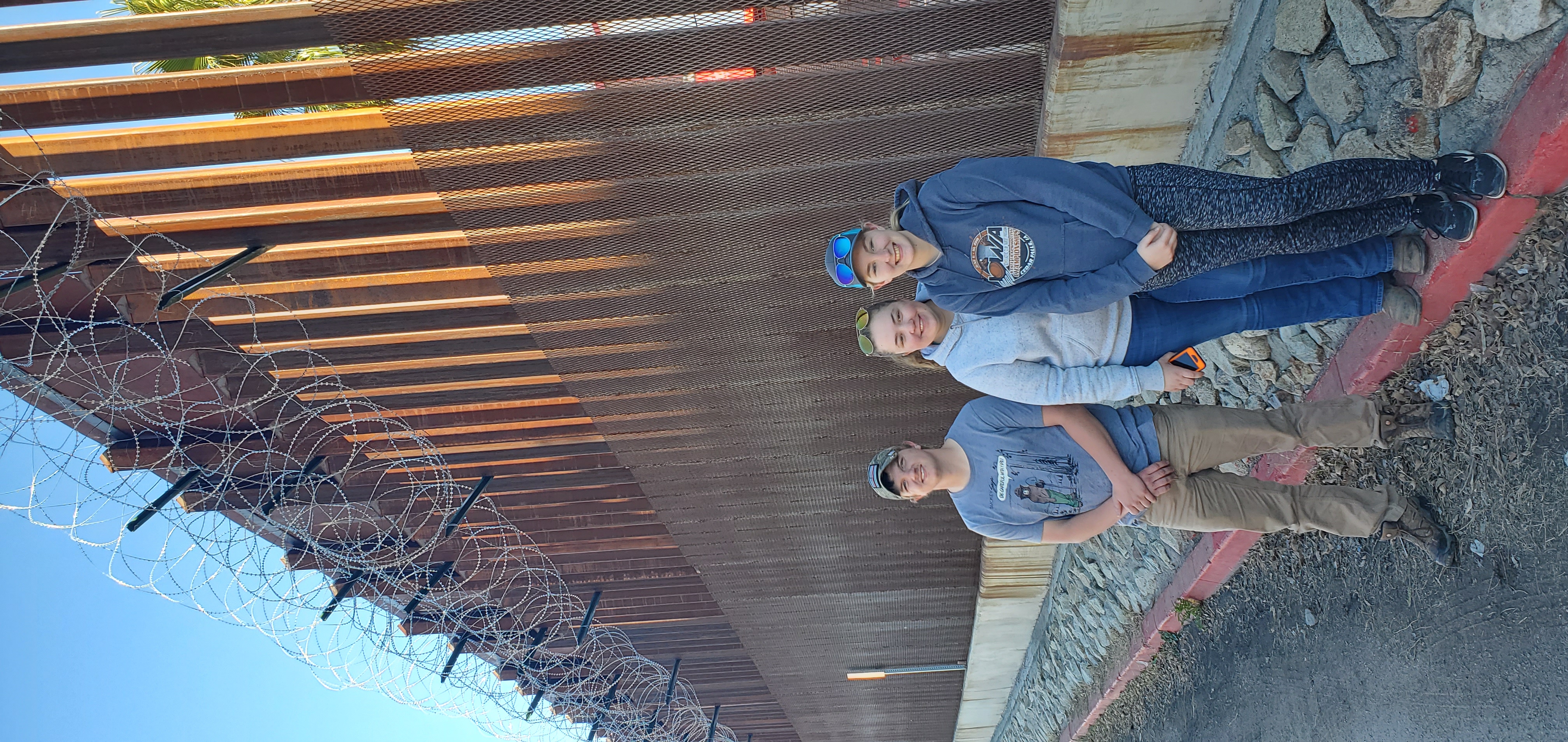 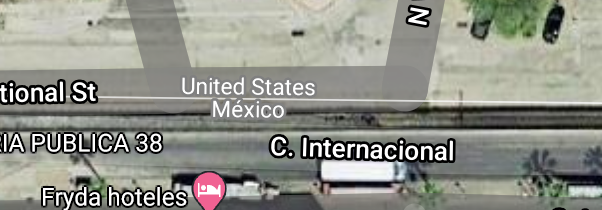 ECC Panther Sports Shooting
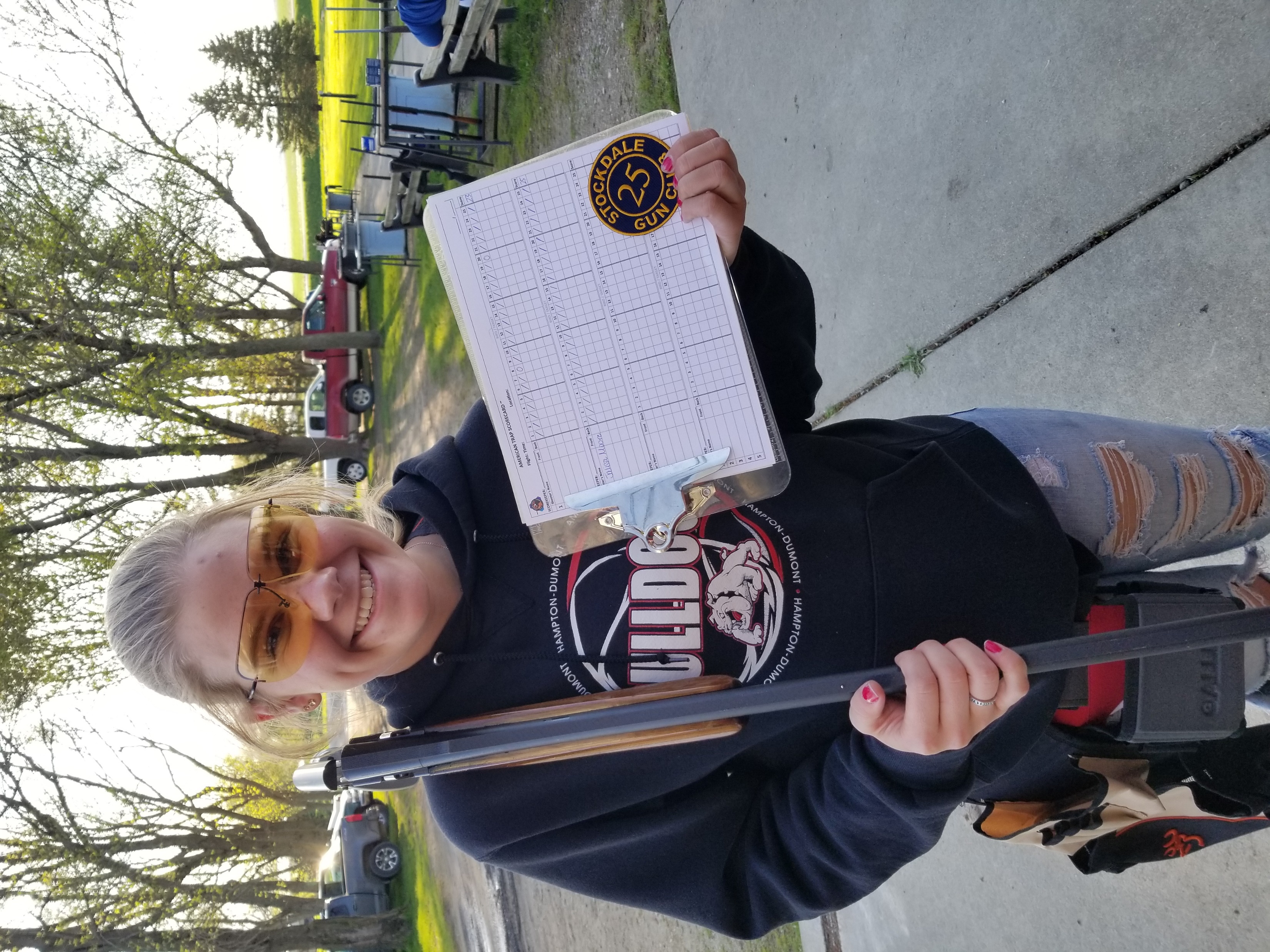 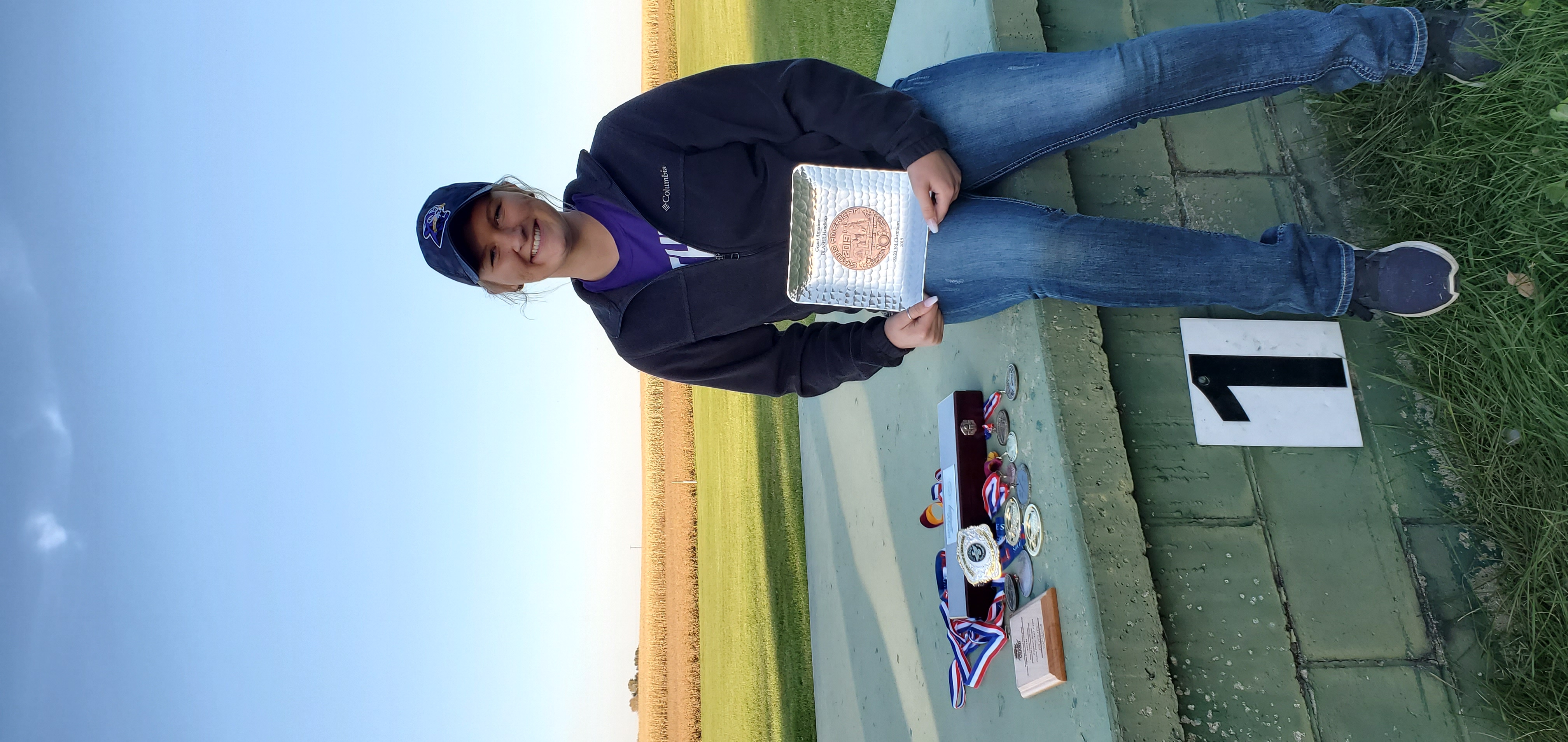 ECC Panther Sports Shooting
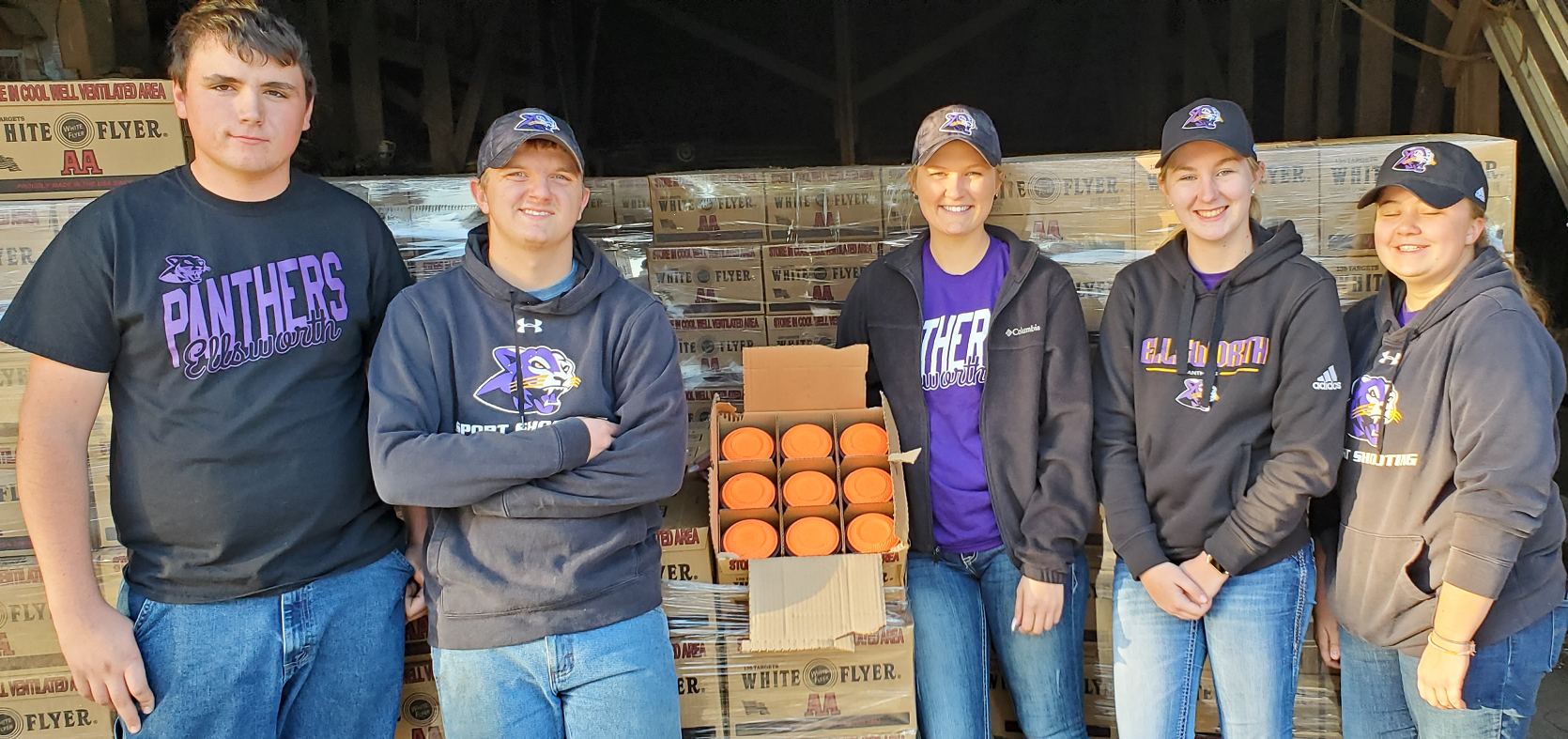 ECC Panther Sports Shooting
State Championship
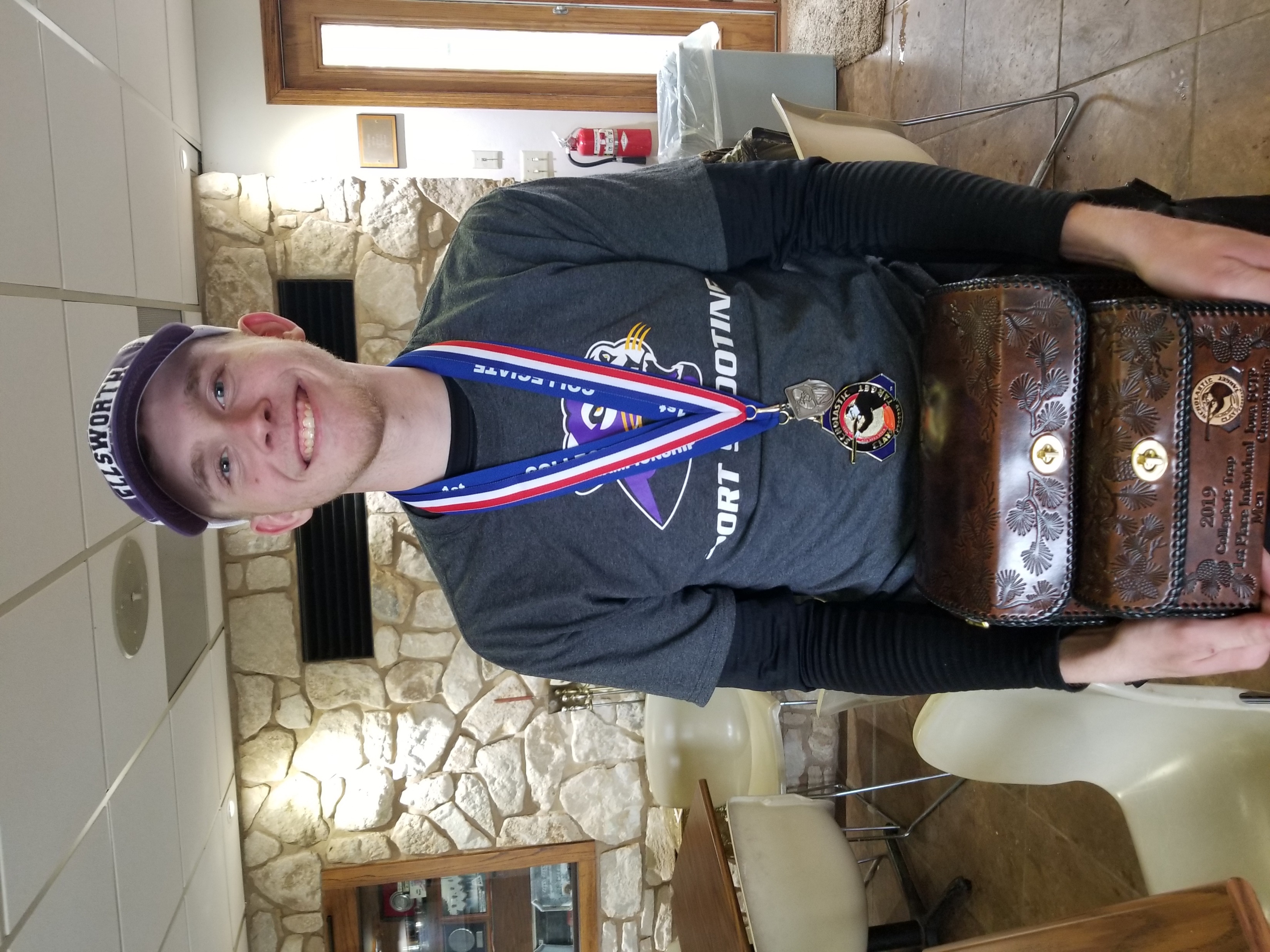 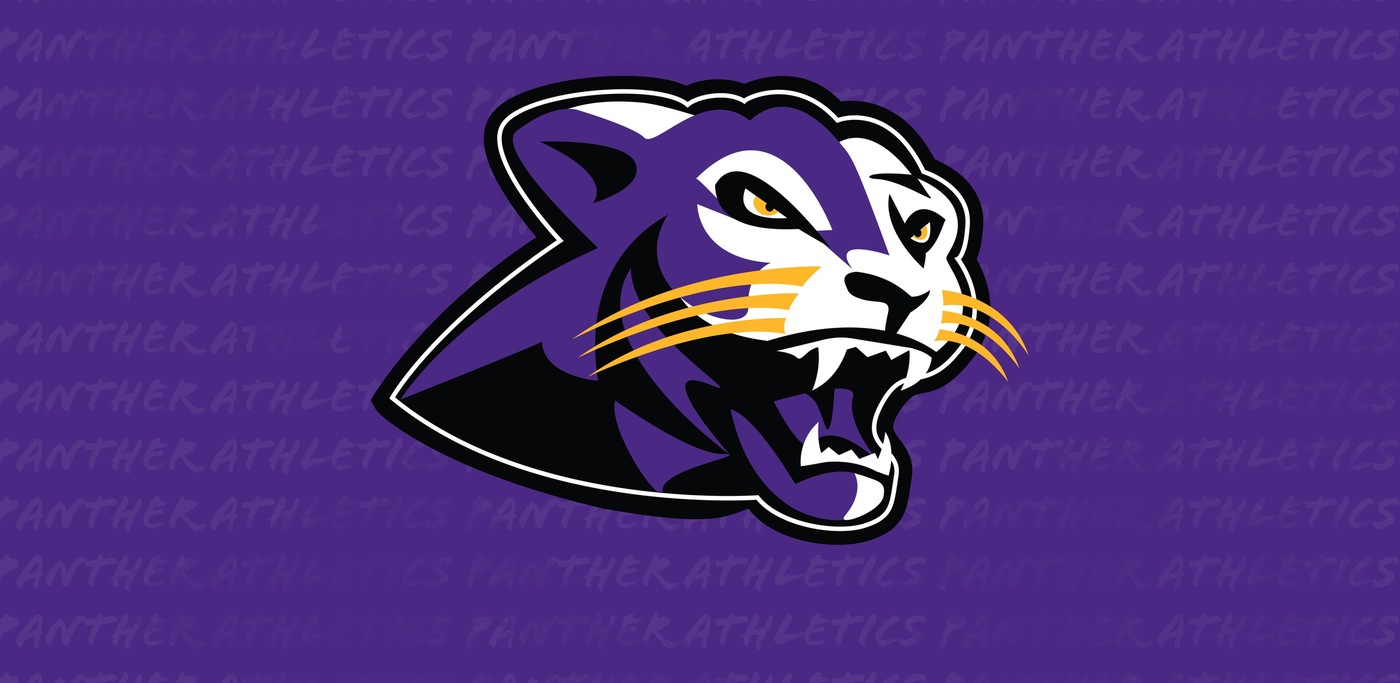 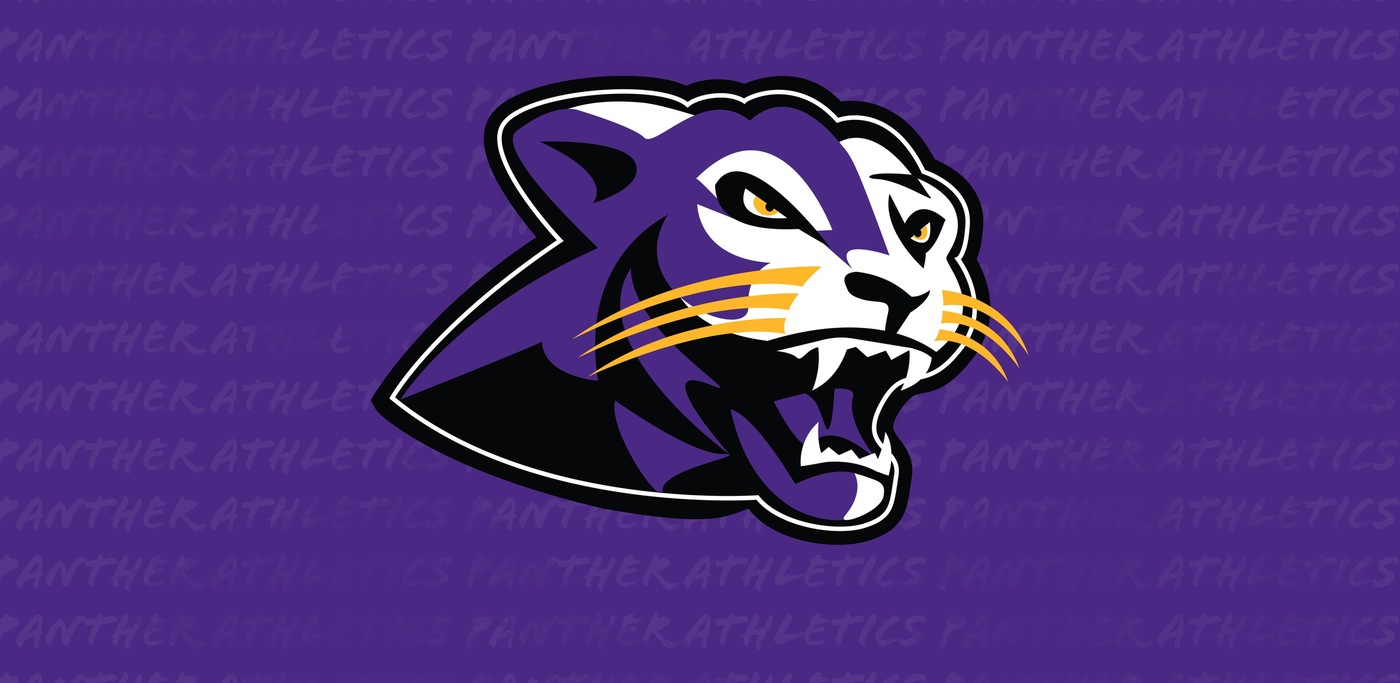